Renard Gluzman The Haifa Center for Mediterranean History - University of Haifa An epidemic of marine wood-boring organisms and its impact on ships and seafaring in the Early Modern Mediterranean20.5.2020, 20:00 (Greek time zone) https://zoom.Us/j/2596027599
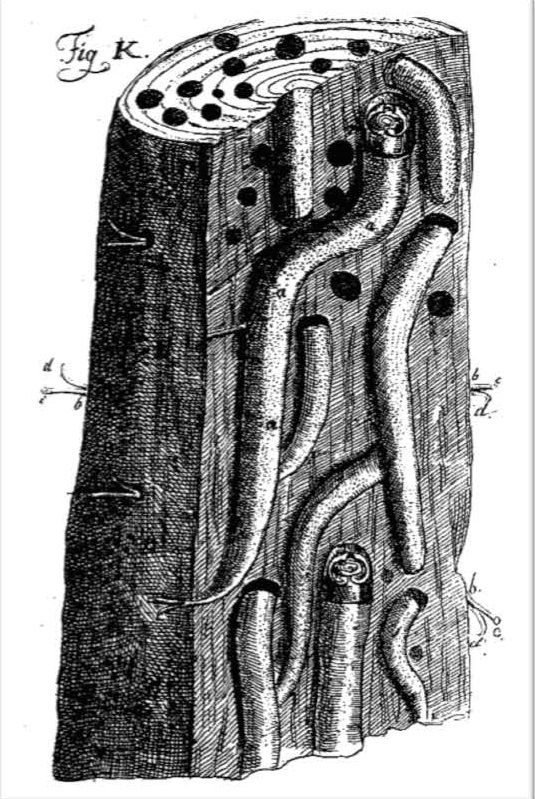 Seminar of Italian History and Historiography
Department of Italian Language and Literature
National and Kapodistrian University of Athens
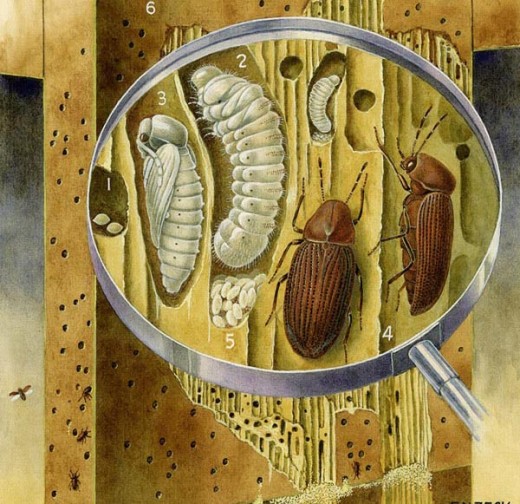 An epidemic of marine wood-boring organisms and its impact on ships and seafaring in the Early Modern Mediterranean
Renard Gluzman
March, 2020
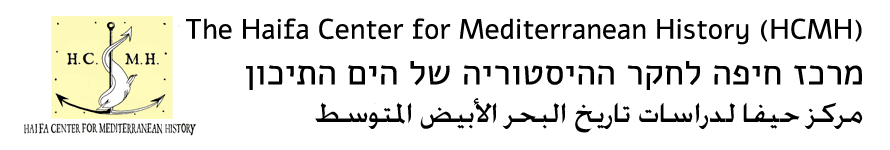 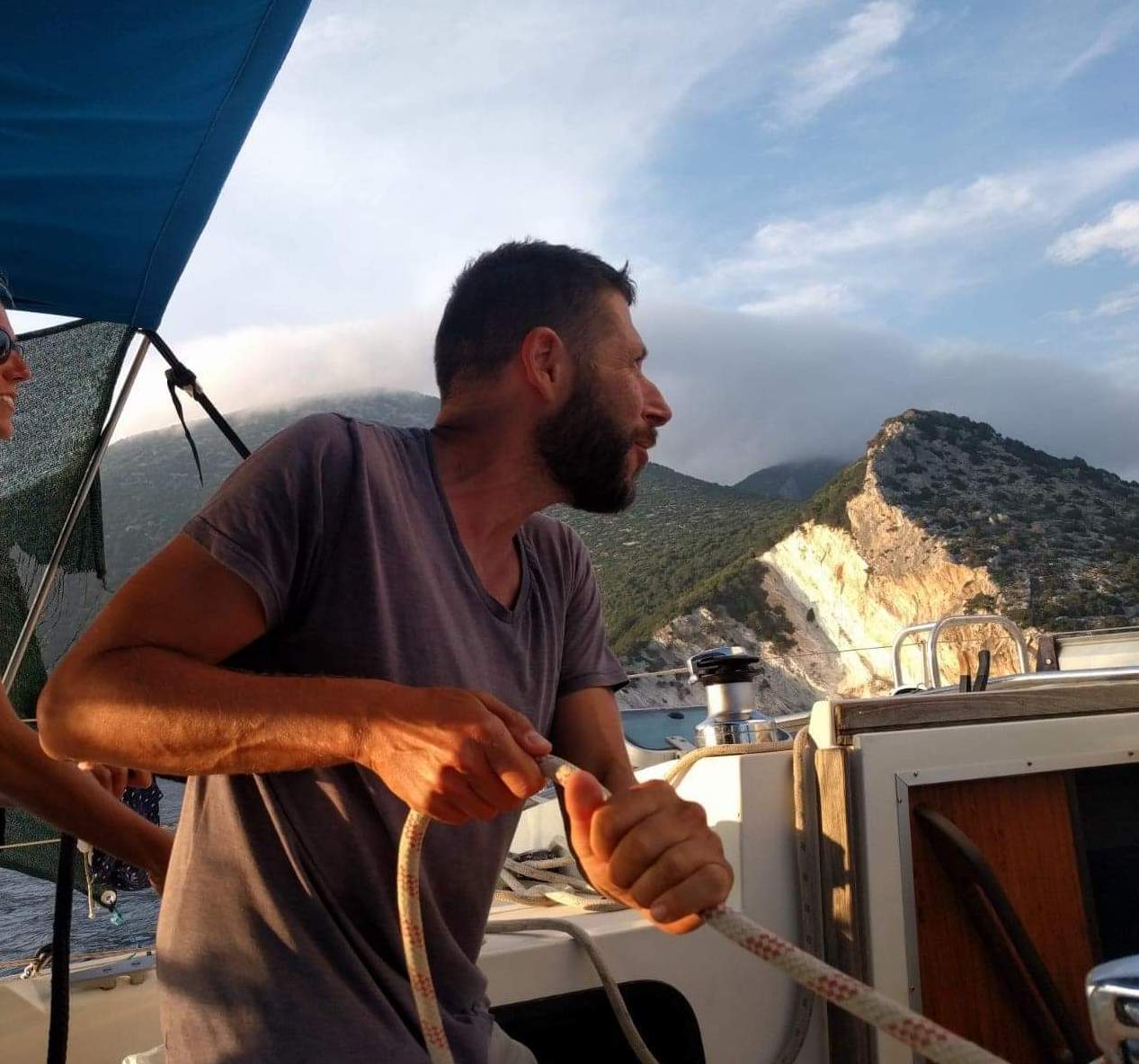 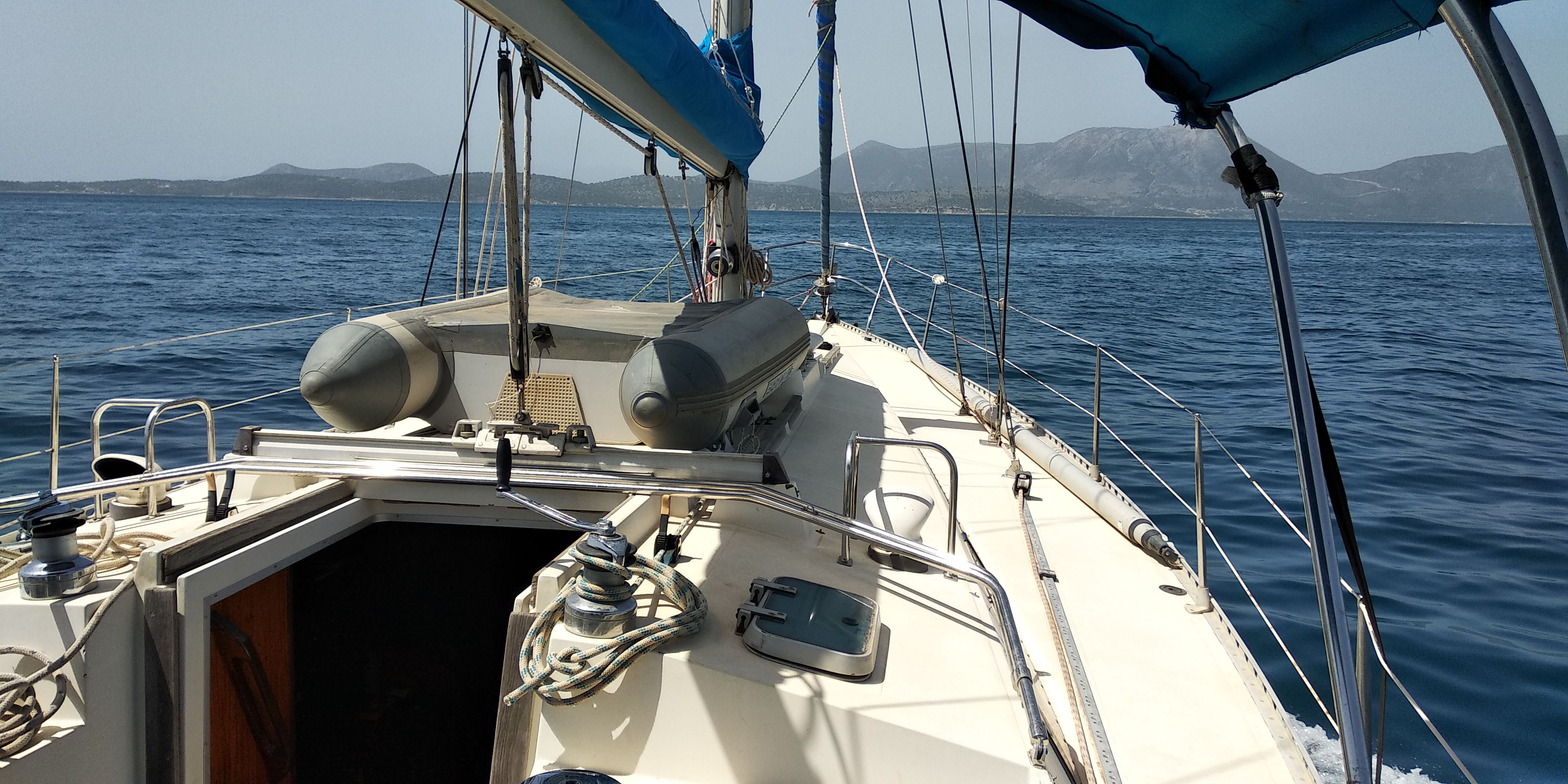 Bellatrix
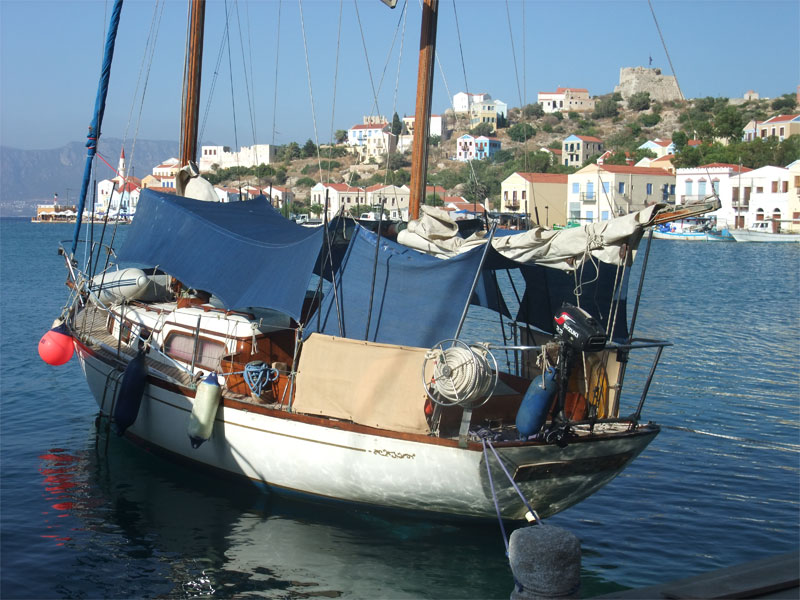 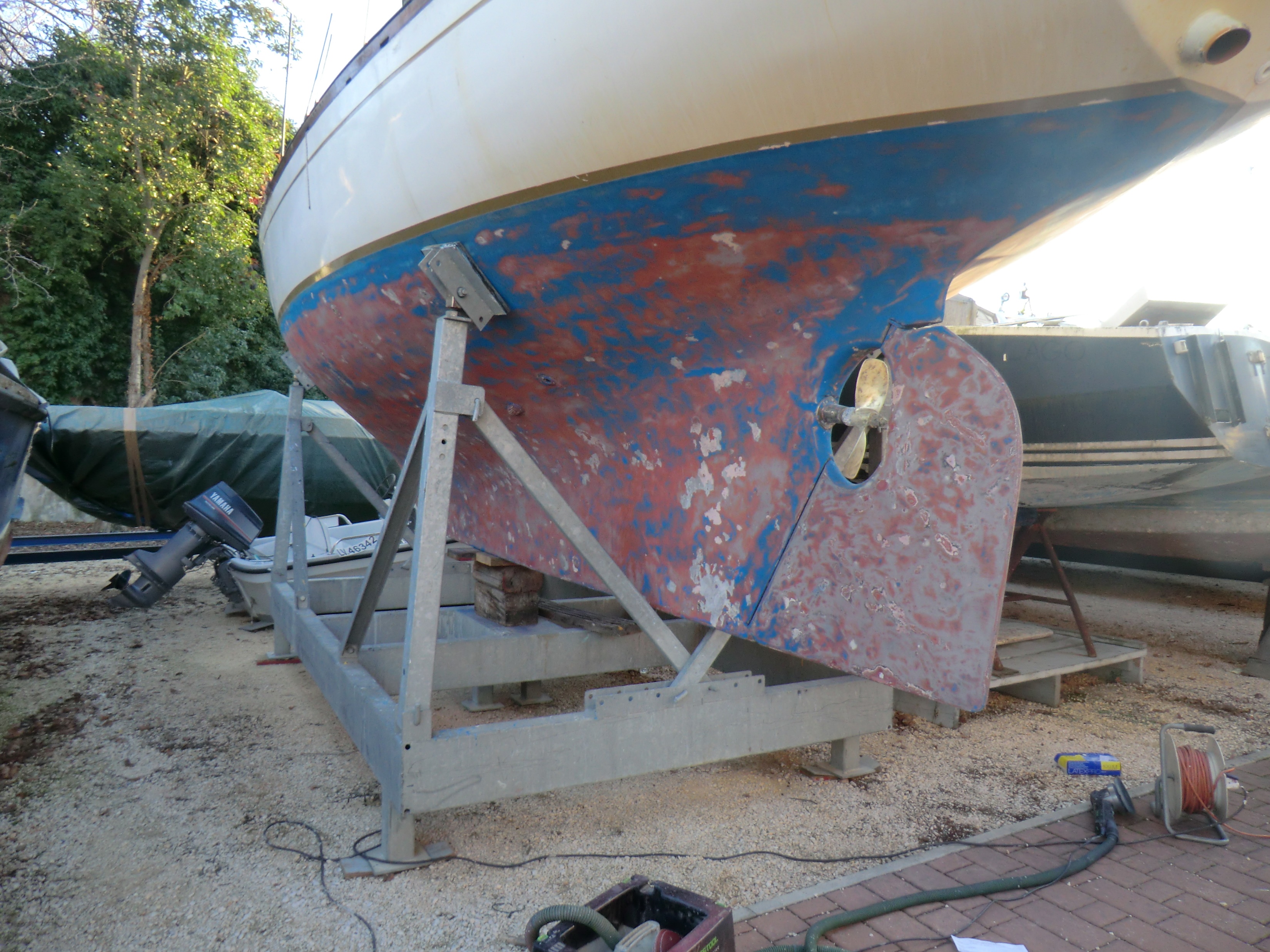 Tackling “osmosis” on Halcyon
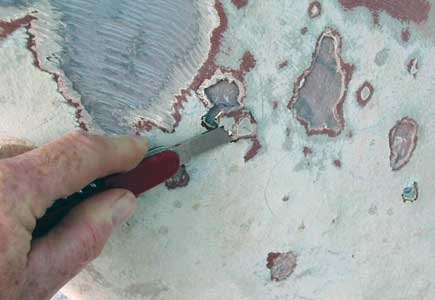 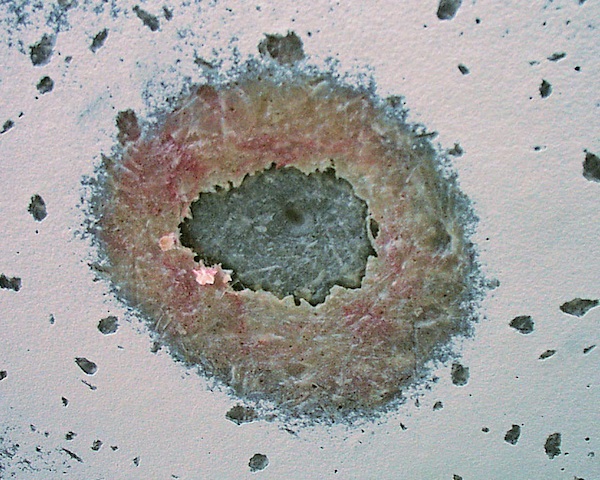 “Osmosis” on GRP boat hulls
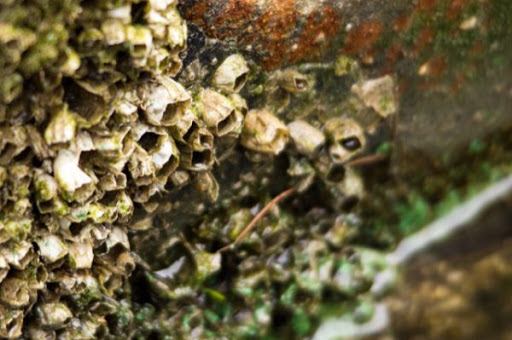 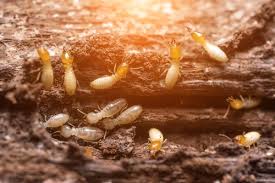 Biofouling on wooden vessels (microorganisms, plants, algae, and small animals)
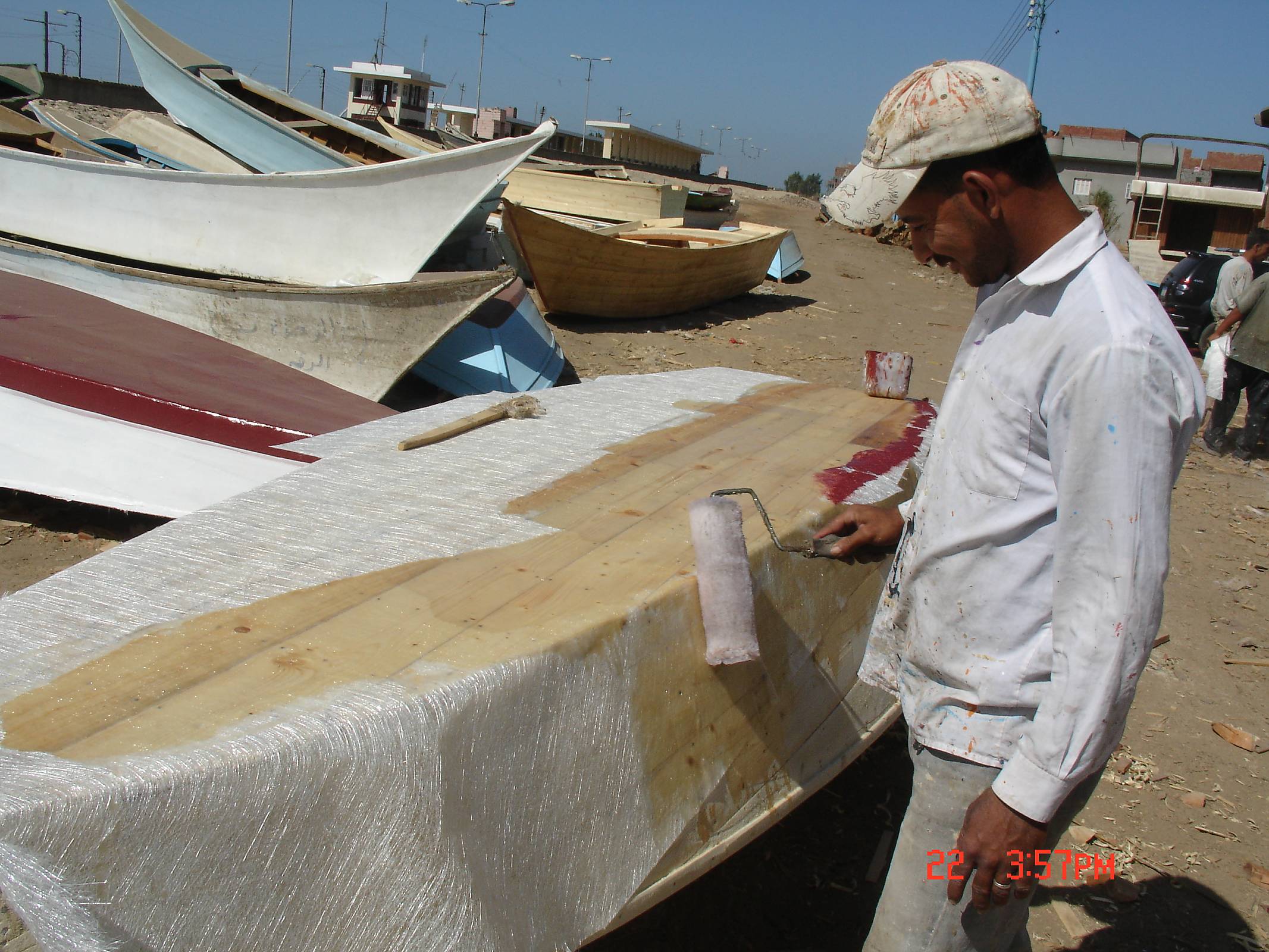 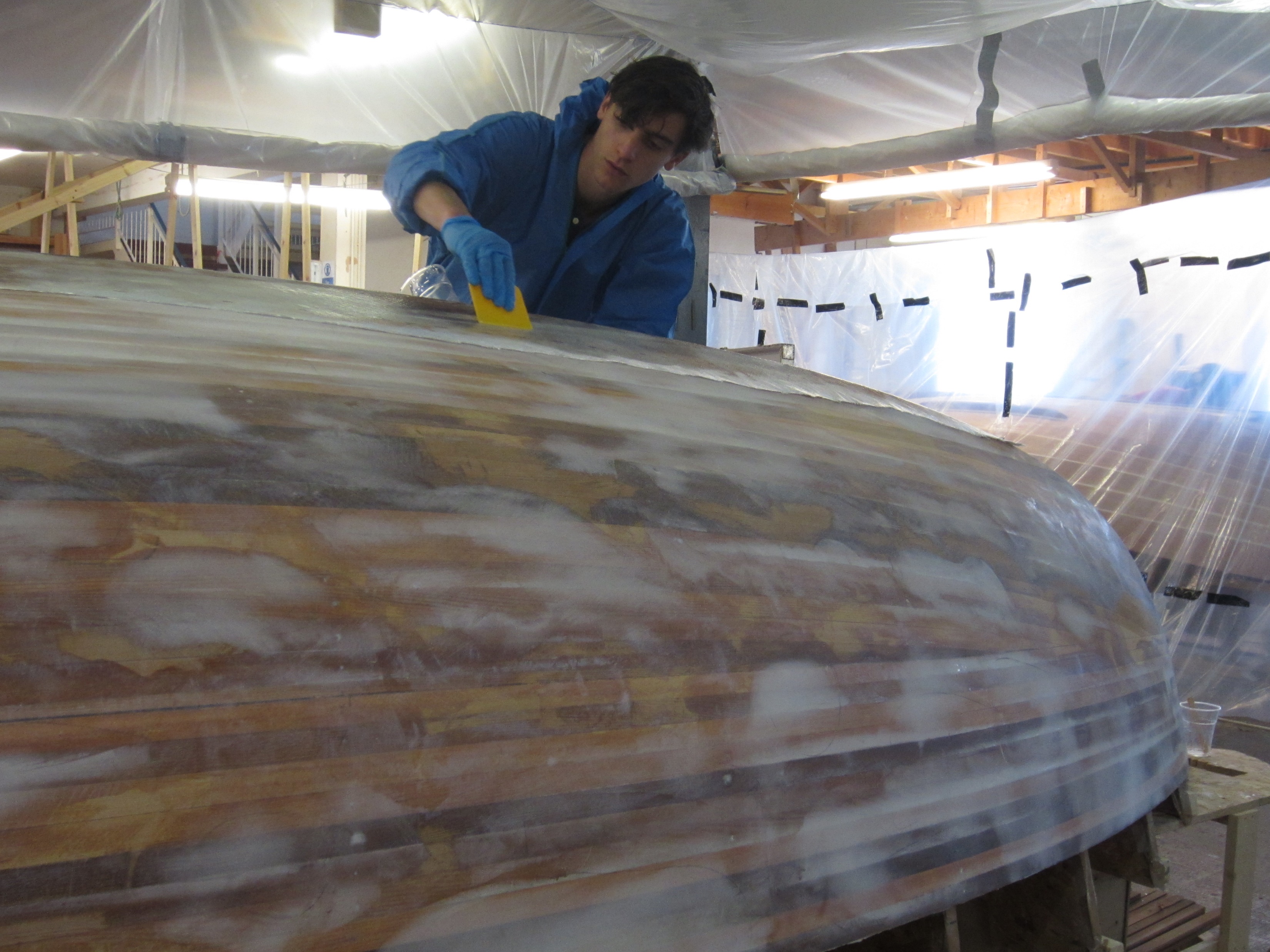 Traditional wooden vessels coated with polyester
Sustained epidemic of marine wood-boring organisms
Shipping Economy
Shipbuilding Technology
State formation
Venetian Shipping from the Days of Glory to Decline, 1453–1571
Geopolitics 
(the advance of the Ottomans, the Portuguese discoveries, the Italian Wars, the dominion of the seas, protection costs, islands and maritime boundaries, commercial treaties, areas of influence, etc.)
Ships
&
Shipping
Environmental factors 
Shifting sand and port entrances, coastlines, storminess, a rise in natural disasters, marine fouling, timber supplies and forest management, famine, epidemics, prevailing currents and winds, the reuse of building materials, minerals
Economic interests 
(foreign and internal competition, trade and shipping privileges, monopolies, cargoes and freights, price policies, marine insurance, safety of life at sea, etc.)
The agency of humans 
(captains, seafarers, the shipping milieu, shipbuilders and the organisation of the shipyards, merchants and their agents, passengers, state agencies, the colonial administration, Venice’s social fabric, colonial subjects, port administration, tax collectors, consuls, etc.)
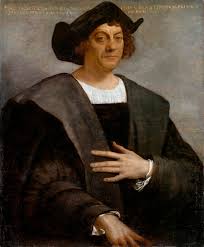 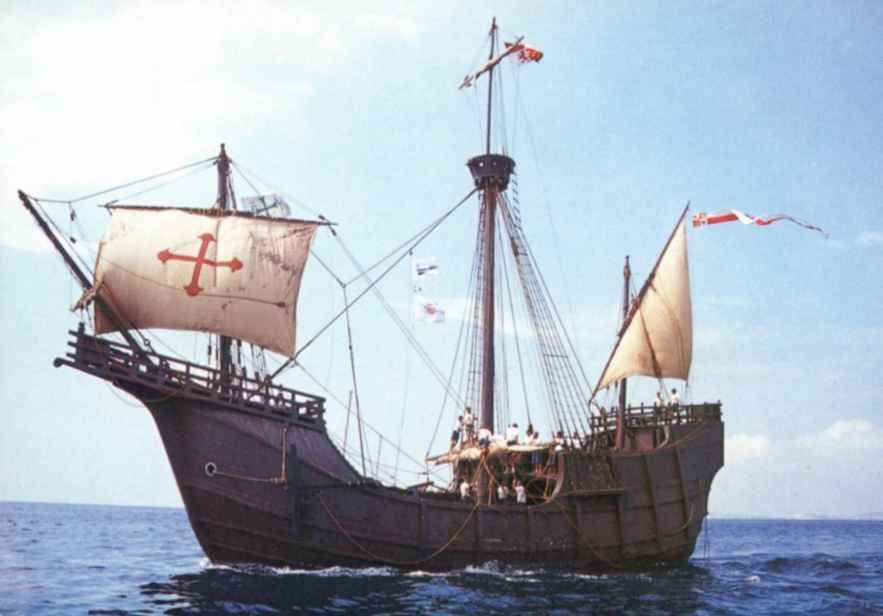 The teredo and Christopher Columbus
I departed in the name of the Holy Trinity on Easter night, with ships rotten, worm—eaten, all full of holes… At the end of eight days I resumed my voyage and at the end of June reached Jamaica, having always contrary winds and the ships in a worse state. With three pumps, pots and kettles, and with all hands working, they could not keep down the water which came into the ship, and there was no other remedy for the havoc which the worm had wrought. I steered a course which should bring me as near as possible to the coast of Española, from which we were twenty—eight leagues distant, and I wished that I had not begun to do so. The other ship, half under water, was obliged to run for port. I struggled to keep the sea against the storm. My ship was sinking under me, when our Lord miraculously brought me to land. Who will believe that which I write here? I declare that in this letter I have not told the hundredth part. Those who were with the admiral can testify to this. My ships were more riddled with holes than a honeycomb, and the crews were spiritless and despairing.

(http://eada.lib.umd.edu/text-entries/columbus-letter-from-the-fourth-voyage/)
From the fourth voyage of Columbus to the Americas in 1502
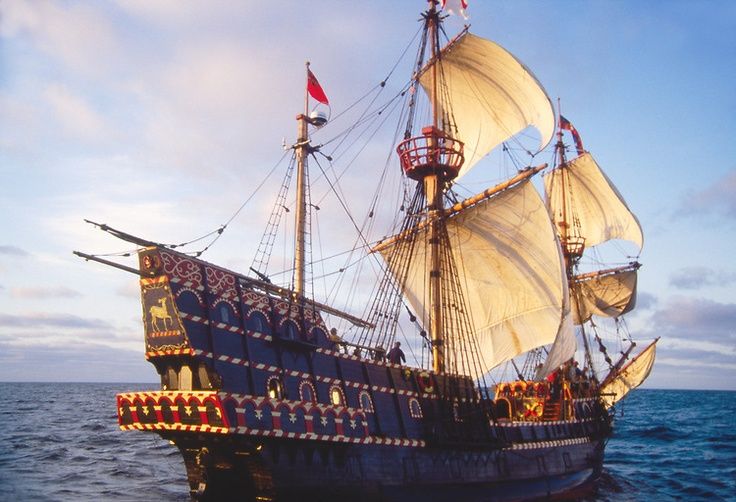 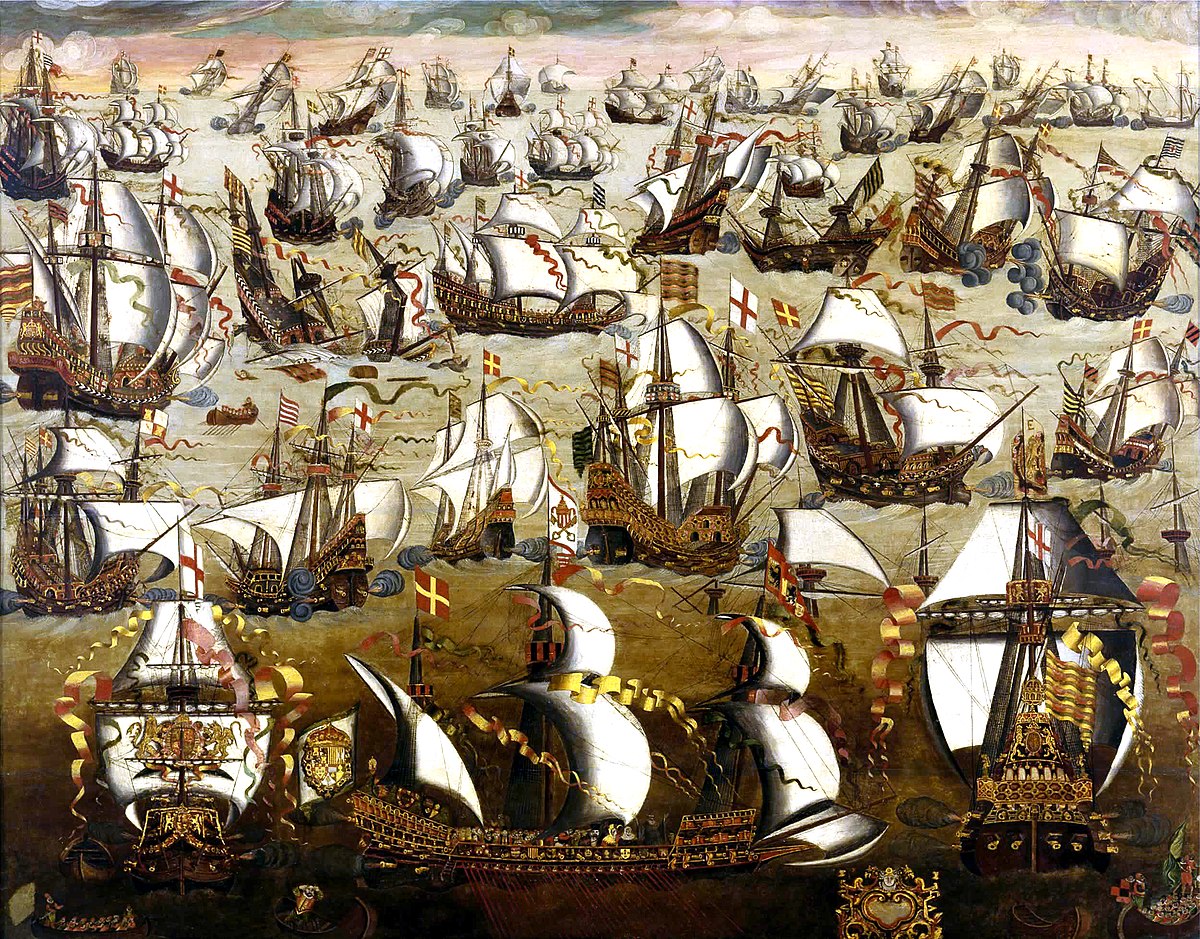 Francis Drake and the Golden Hind (1579)
The Spanish Armada (1588)
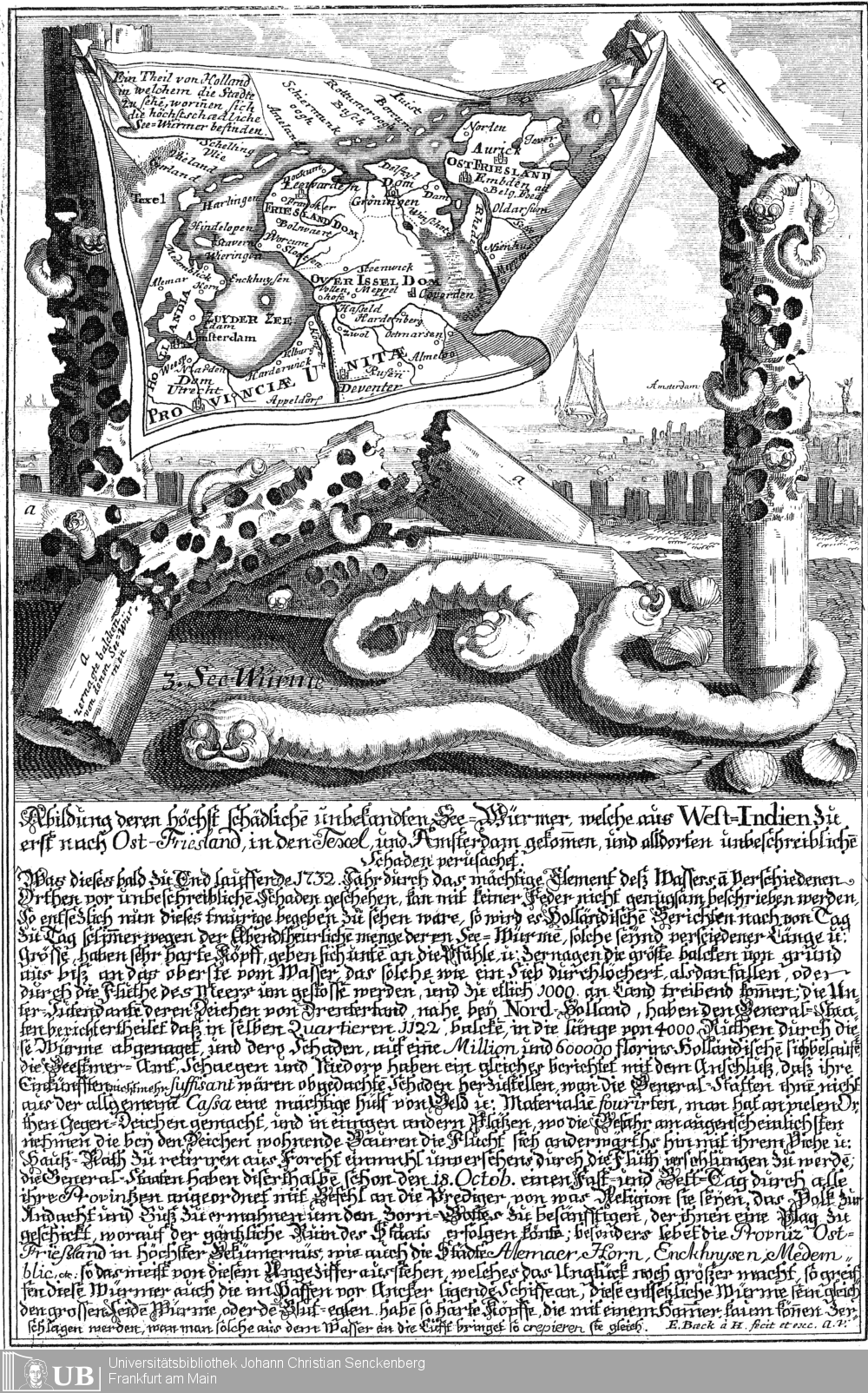 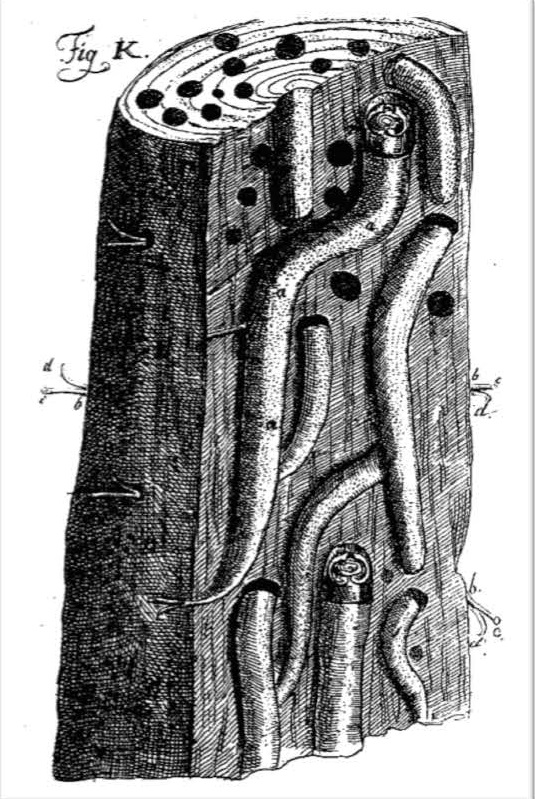 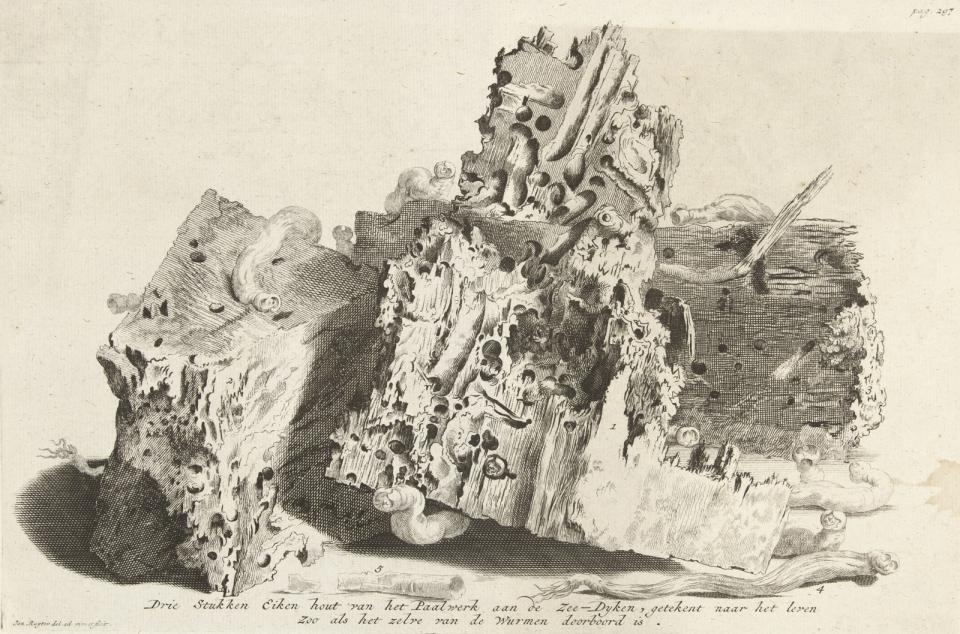 Netherlands in the 1730s.
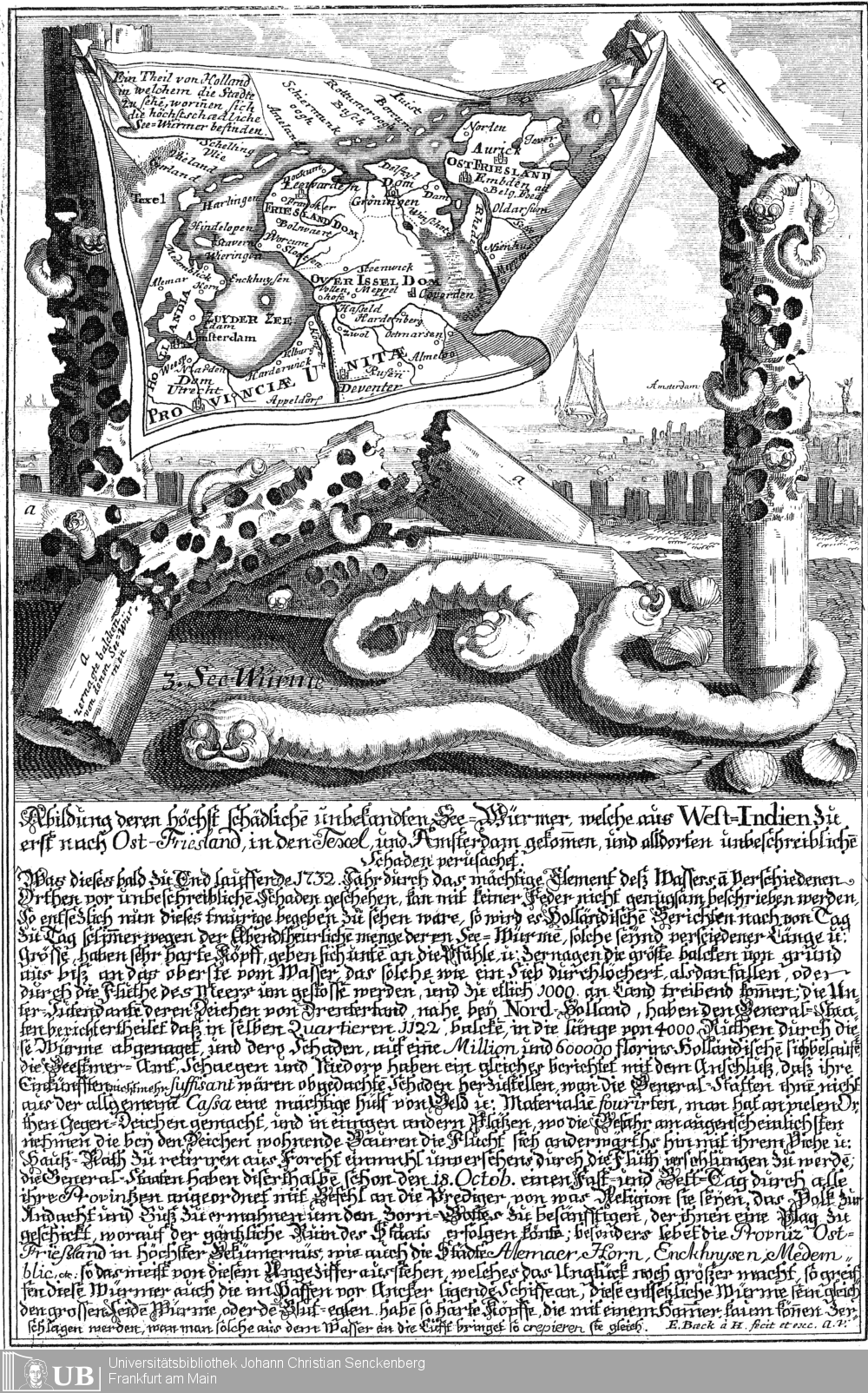 Netherlands in the 1730s.
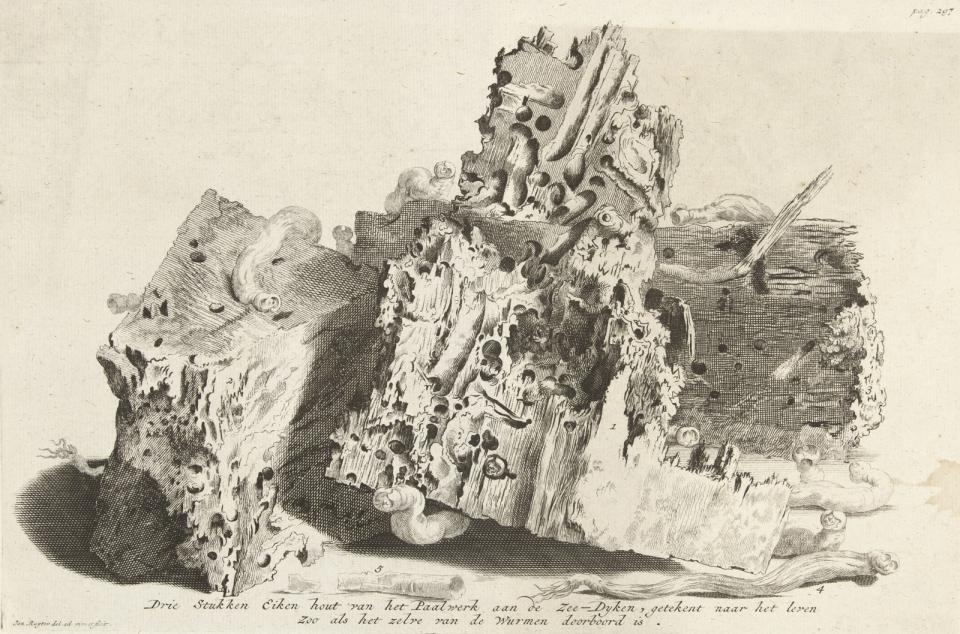 bissa (pl. bisse, modern biscia)bruma (pl. brume)
Characteristics of infested wood
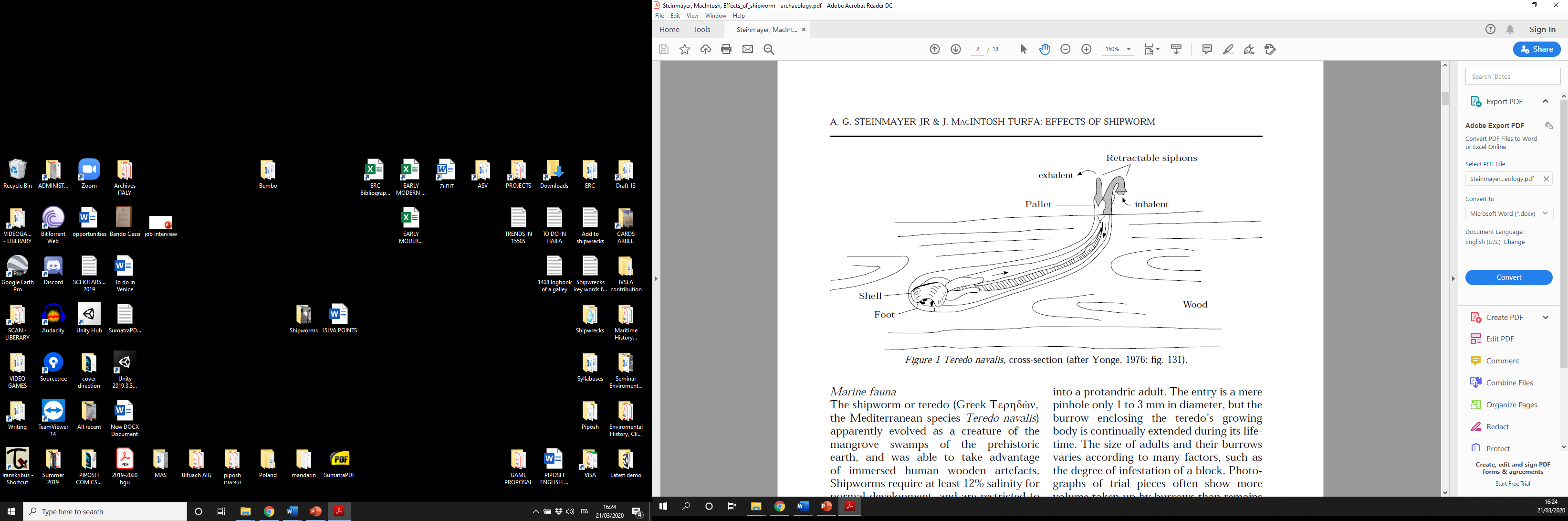 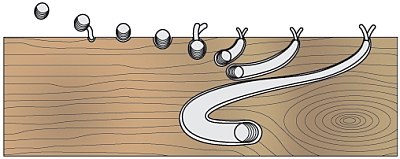 Steinmayer Jr, Alwin G., MacIntosh, Jean, ‘Effects of shipworm on the performance of ancient Mediterranean warships’, The International Joirnal of Nautical Archaeology (1996) 25.2, p. 105 (fig. 1).
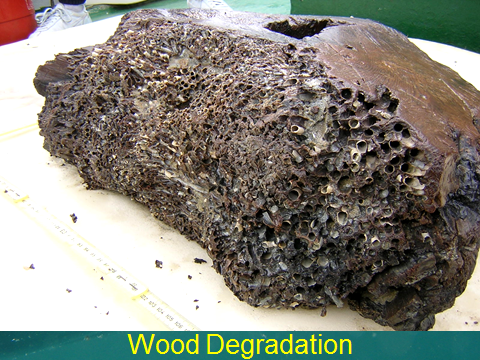 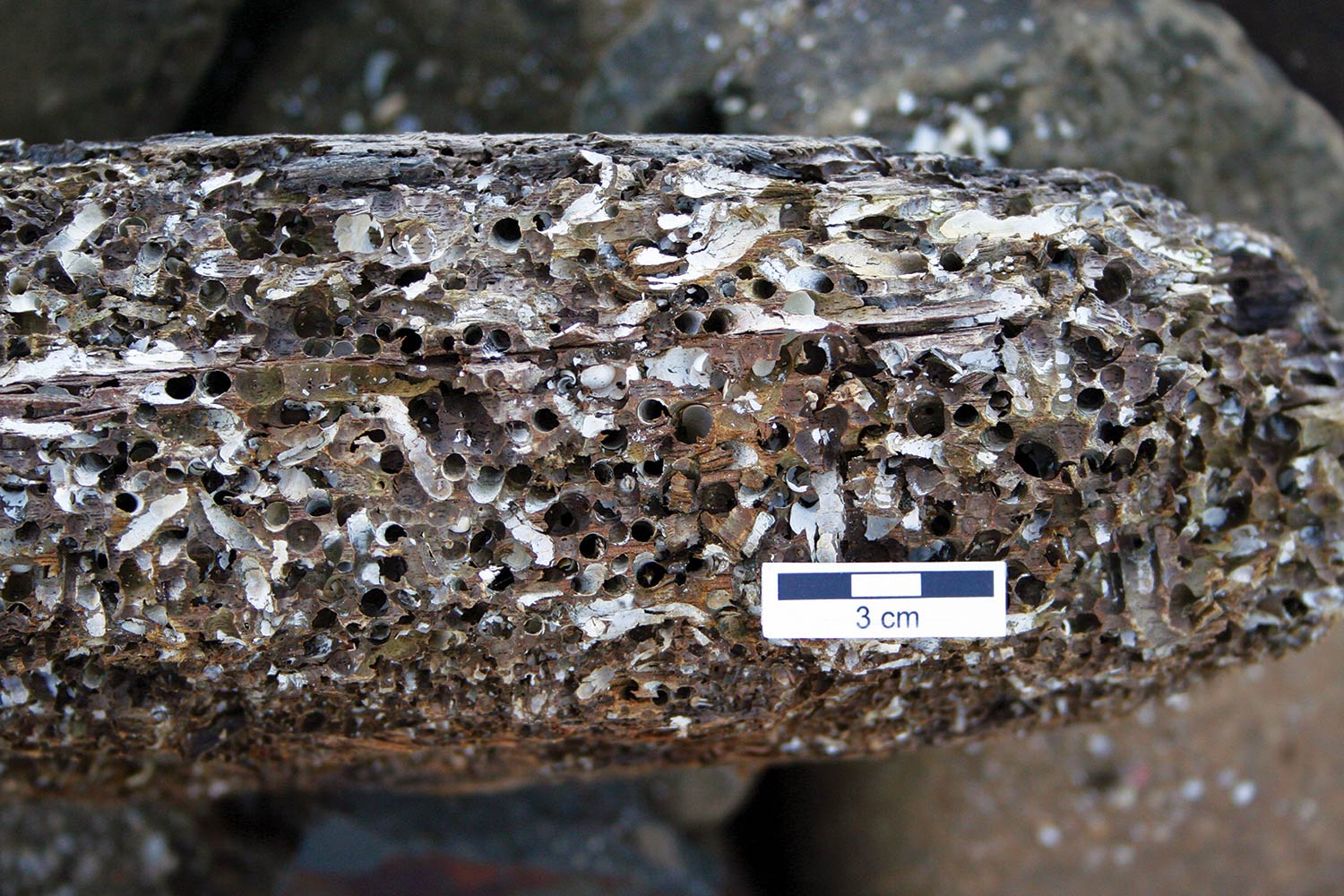 Characteristics of infested wood
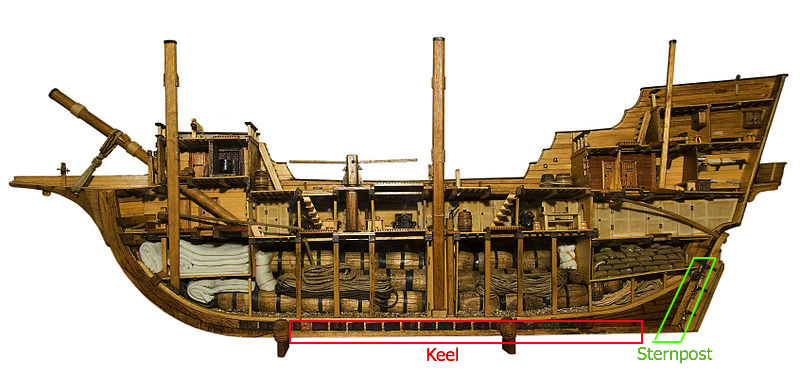 Ships as floating ecosystems
From “The various perils of those who travel by sea” by Felix Fabri (1483):
There is another danger, of which the inexperienced would never think; nor is it to be found in the books of writers about the perils of the sea, and yet it is most distressing, though it does not cause terror. When all the winds are silent, and the sea is dumb, and it is calm everywhere, I declare of a truth that such a calm of the sea and silence of the wind is more distressing to travellers by sea than any of the aforesaid perils, except actual shipwreck. For when no winds blow, and the sea is without motion, and the ship stays fixed in its place, then everything that is on board becomes putrid, and foul, and mouldy; the water begins to stink, the wine becomes undrinkable, meat, even when dried and smoked, becomes full of maggots, and all of a sudden there spring into life innumerable flies, gnats, fleas, lice, worms, mice and rats. Moreover, all men on board become lazy, sleepy, and untidy from the heat, fretful from the evil passions of melancholy, anger, and envy, and troubled with other like distempers. I have seen few men die on board ship during storms, but many I have seen sicken and die during these calms aforesaid.
Felix Fabri, The wandering of Felix Fabri (Part I.), Paestine Pilgrim's Text Society Vol. VII (London, 1887), p. 124.
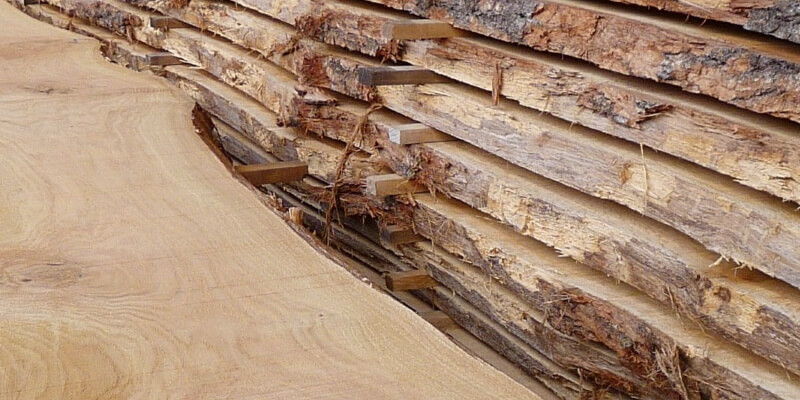 An infested 40-ton vessel+ 1 tons of water by absorption+ 6 tons of bilge water________________________________+ 8 tons thanks to worm-hole infestation + 1 ton of water filling the worm holes
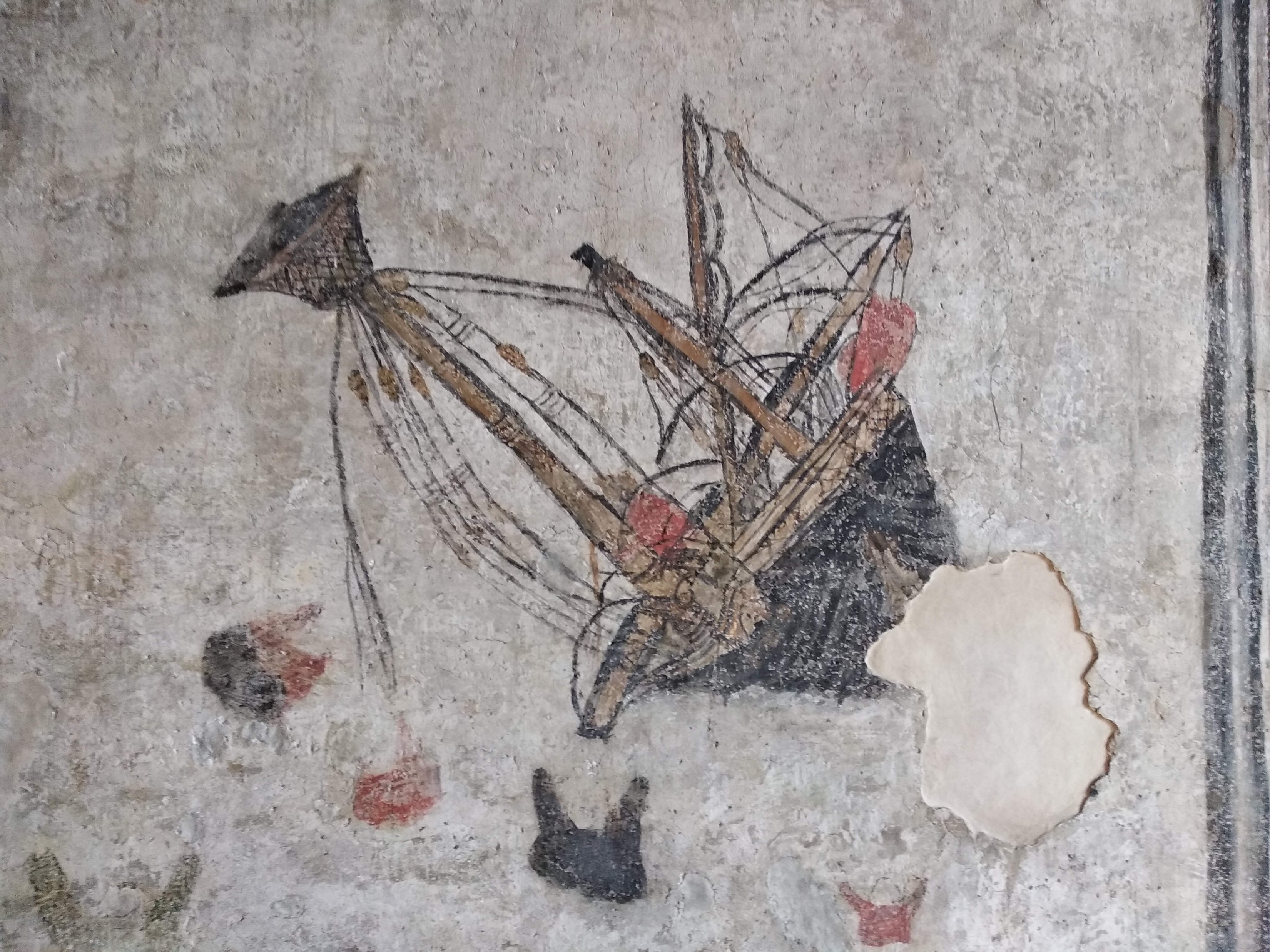 From “The various perils of those who travel by sea” by Felix Fabri (1483):
Although the ship was everywhere dressed with pitch and the other things that are used to prevent leakage and to keep out the water, during this storm the water came in through unsuspected leaks everywhere, so that there was nothing in the whole ship which was not wet: our beds and all our things were sopping, our bread and biscuit all spoiled by the sea water.

Fabri, Felix, Fratris Felicis Fabri Evagatorium in Terrae sanctae (London, 1848), 1, p. 52.
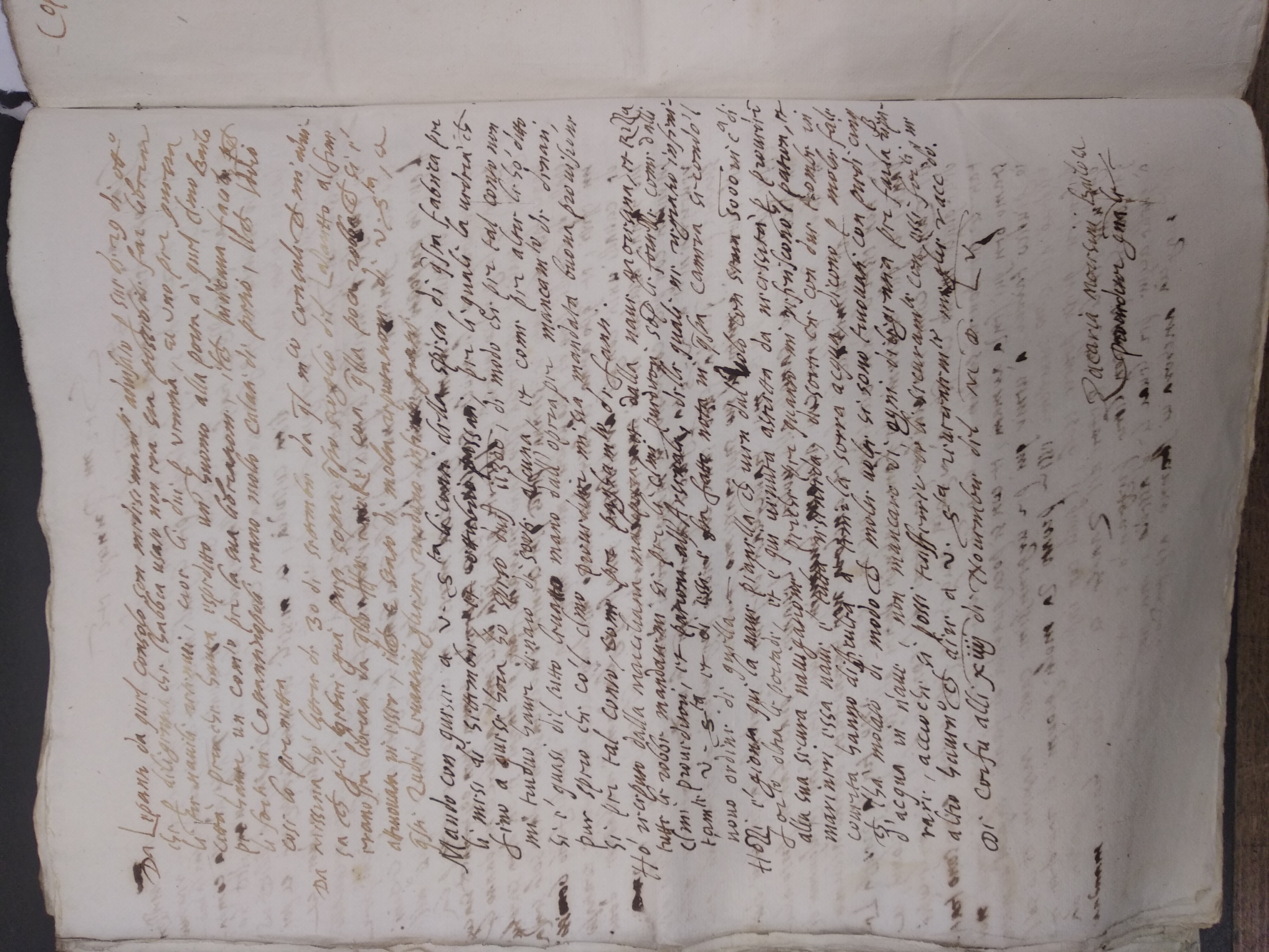 From a report by the governor of Corfu, 14 November 1555:
The ship Pianella that left from Volos with [a cargo of] 5,000 stara of wheat, beside the extra cargo of the crew, arrived here [to Corfu] today. It requires immediate assistance to ensure its safe navigation. For what I was told by the Captain and seamen the ship is all ruined, and they have difficulty to keep it afloat with the two pumps below the deck. The many leaks cause it to be filled [with water] to an extent that many times they found themselves with 1.74 meters (5 piedi) of water inside the hull. I will not spare any effort to repair it so it can resume its voyage and transport the wheat safely…

ASVe, Senato, Dispaci, Dispaci dei rettori, Corfu, bus. 1 [14 November 1555]
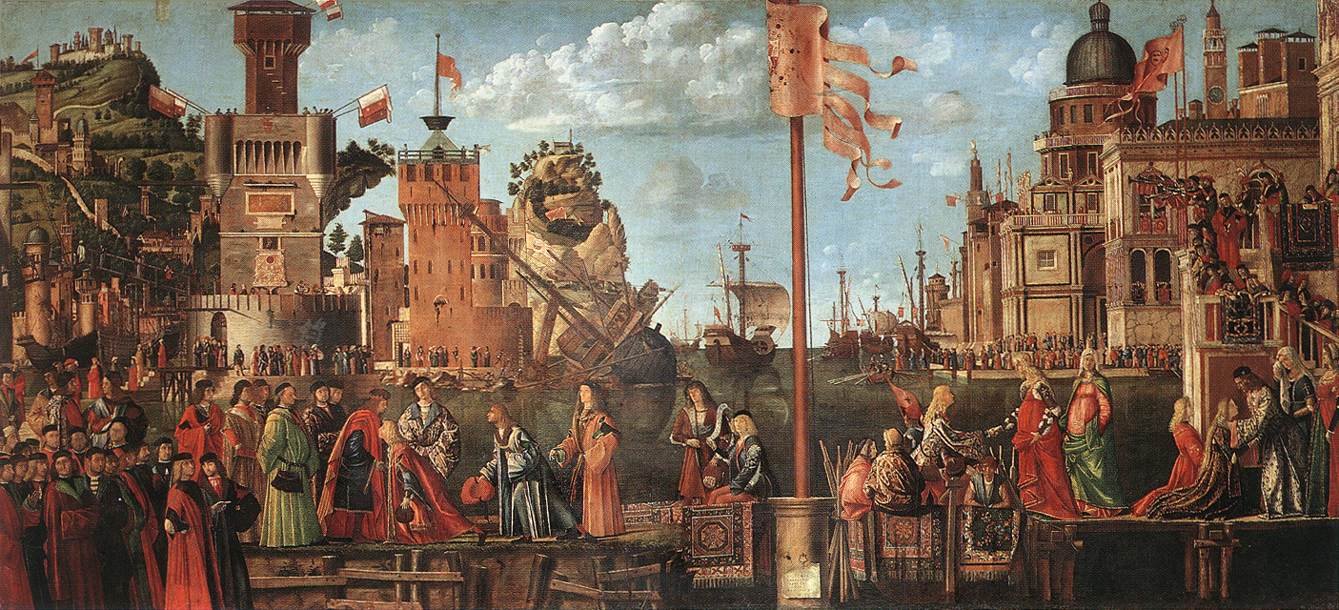 Characteristics of the infested fleet
Vittore, Carpaccio, Meeting of the Betrothed Couple and the Departure of the Pilgrims. Gallerie dell'Accademia, Venice, 2 January 1495.
Characteristics of the infested fleet
From a letter directed to Zuan-Battista Donà, the governor of Cyprus, of mid-November 1557

Cercamo Francesco da Curzola quei parcenevoli [shareholders of the Tarabota] haveano opinion di far venir la nave di qua e darli carena e refondrarla tutta di bastardele di rovere. Ma perche il Moresini [one of the shareholders of the Tarabota] non la sente questa opinion, e anda a monte al presente se consulta se la se diè mandar alla maza di longo [scrap it] o pur se si diè darli una riondadura (reondadura) e tuor l’imprestedo e mandarla a formenti intendamo sie le sue magagne sono sotto il fondi. El qual con reondadura non se puo rimediar niente, pero fin questa sera sono i resoluti. Se anderà alla maza esso Francesco sara libero [the captain will be avallabile to govern Donà’s ship). Se andarà a formenti non credo che...


MCC, DDR, reg. 411, fasc. VI, 66 (10 November 1557).
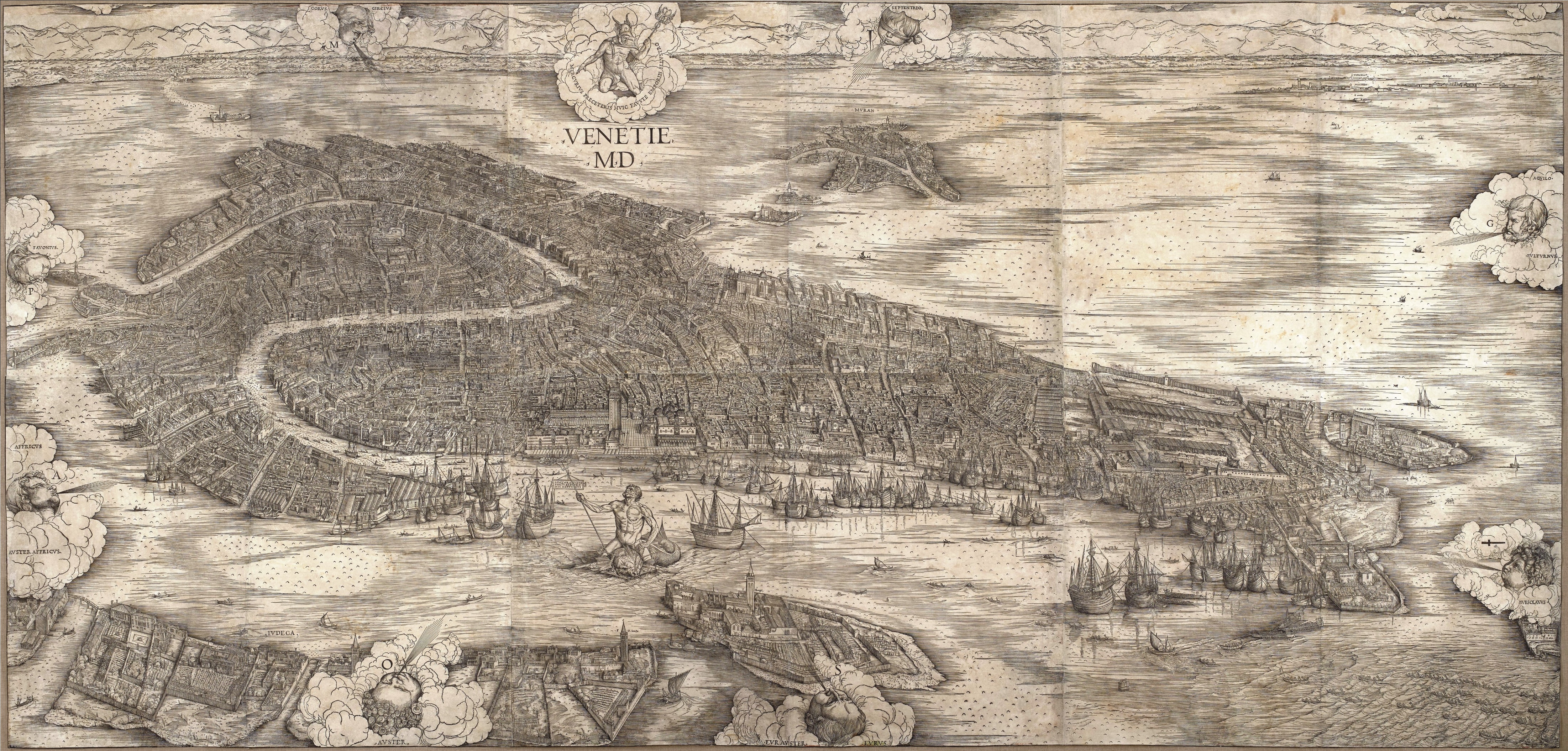 Jacopo de' Barbari, La Veduta di Venezia, 1500
Vessels being careened inside the Arsenal (the public shipyards) and in the private shipyards at the waterfront
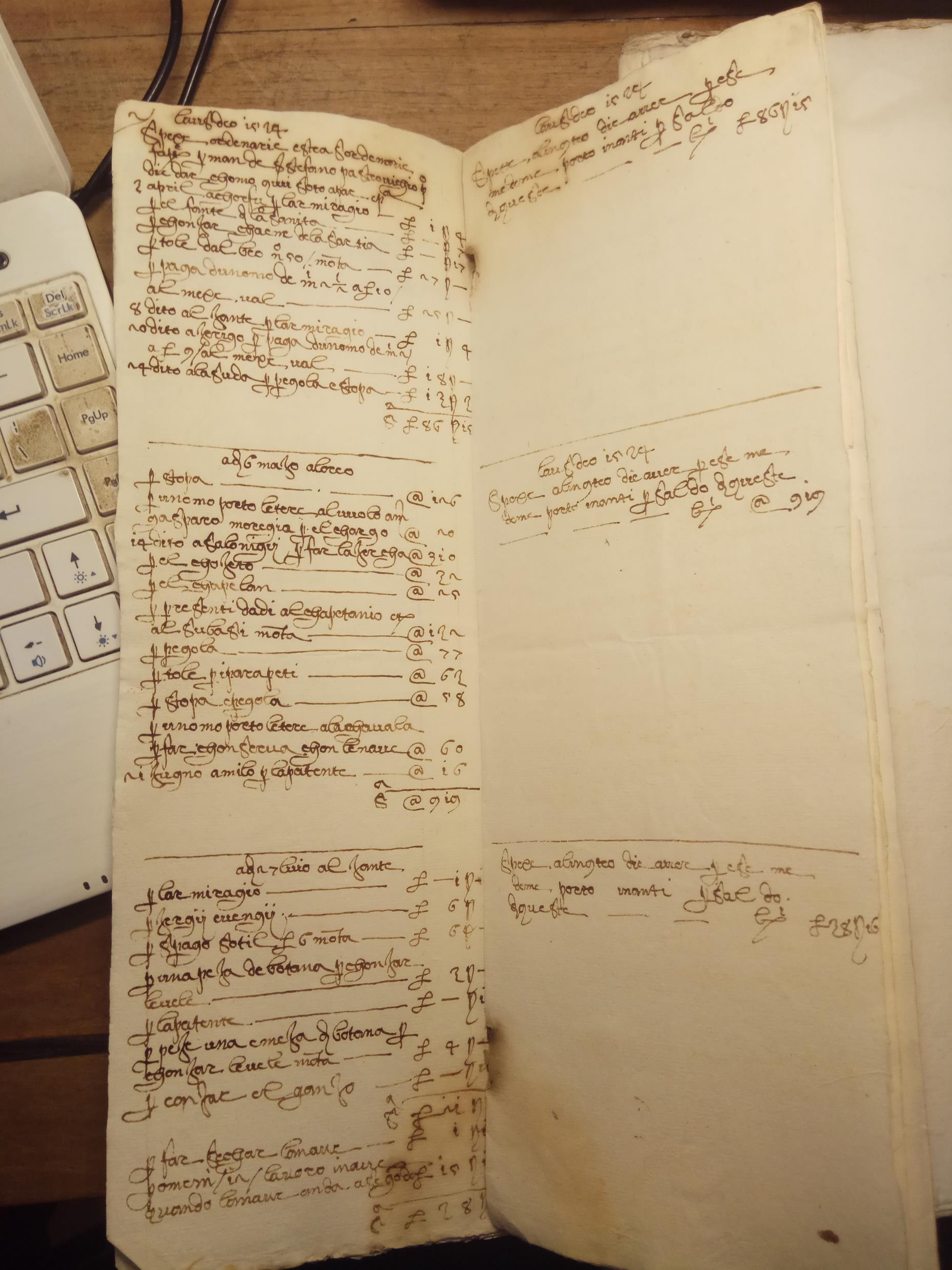 A list of expenses by the captain of the ship Cornera Stefano Pastrovichio, c. 1534
ASVe, SA, bus. 42 [conto 1534].
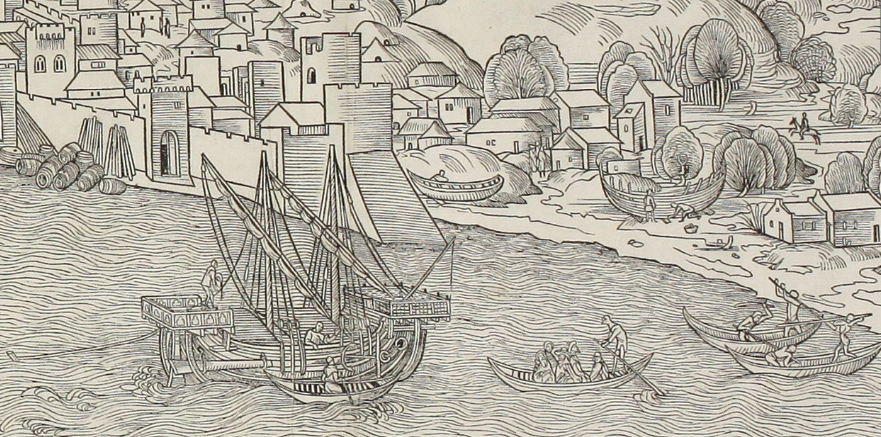 Ports that offered hauling-out services for big tonnage ships, early 16th century
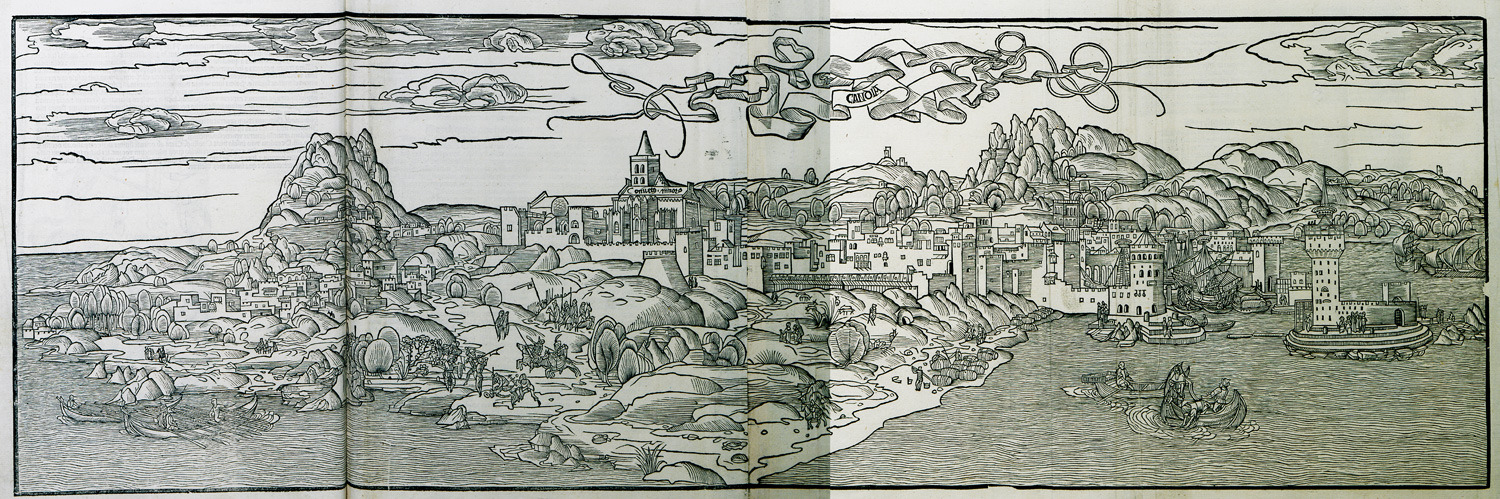 The practice of hauling out and careening
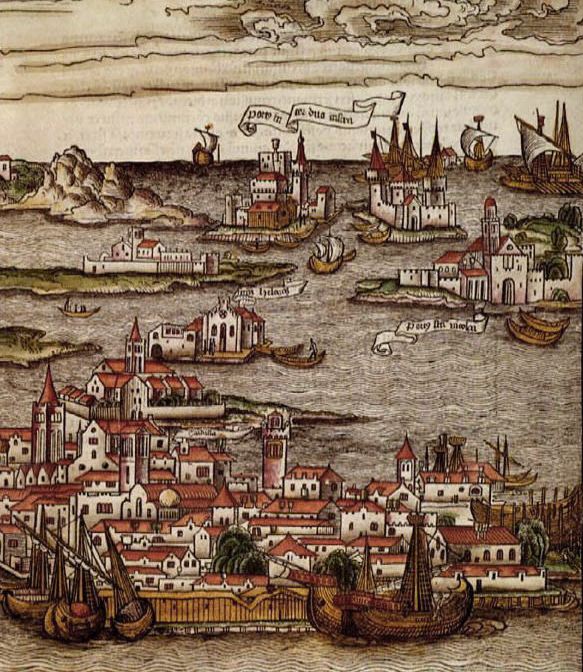 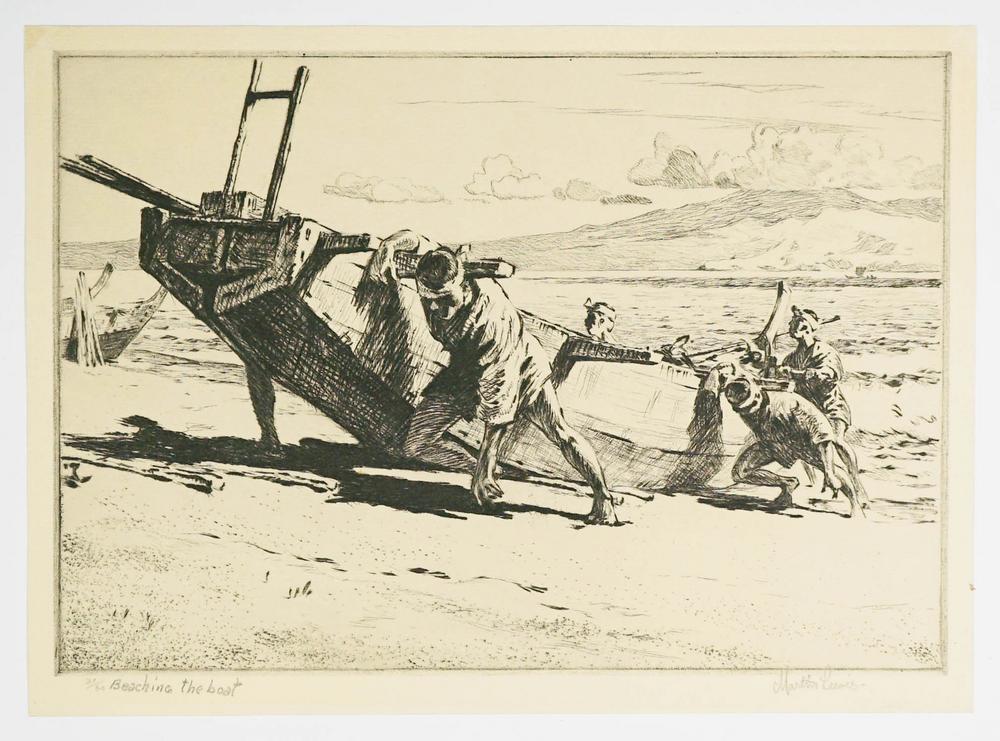 Martin Lewis Etching, Beaching The Boat, 1925.
From the diary of the pilgrim Bernhard Breydenbach and his illustrator Erhard Reuwich, with the device over the castle of Sant’Andrea (Private collection, Foto F. Turio Bohm, Venice).
The practice of hauling out and careening
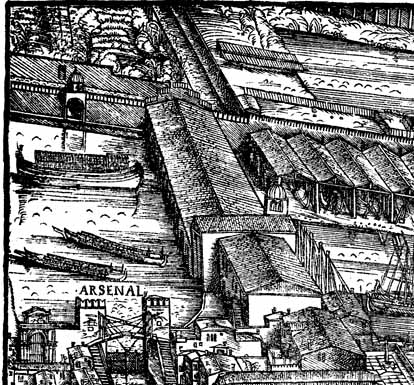 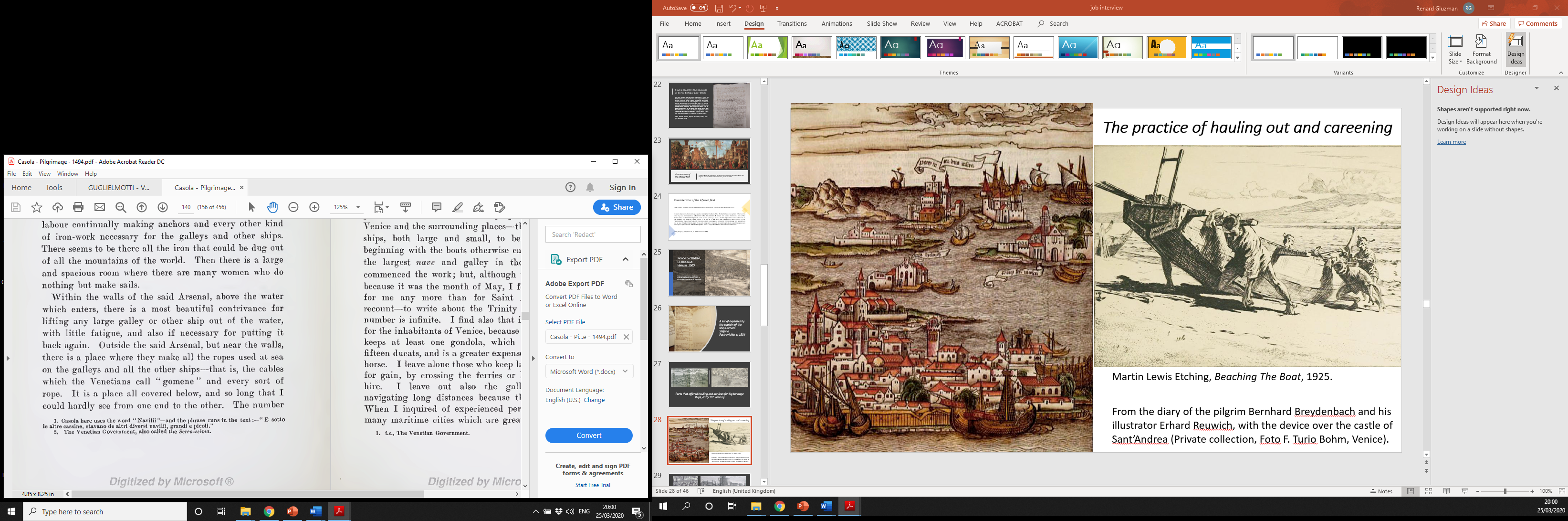 Newett, Canon Pietro Casola’s Pilgrimage, p. 140.
The practice of hauling out and careening
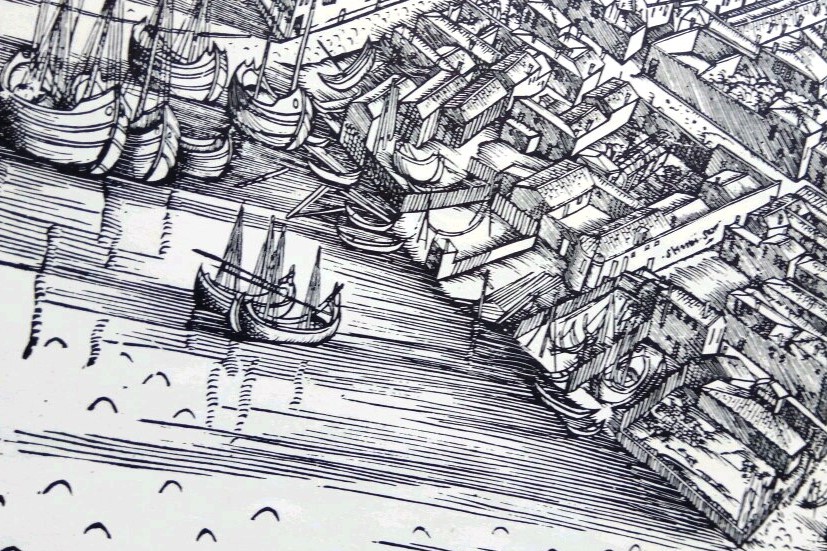 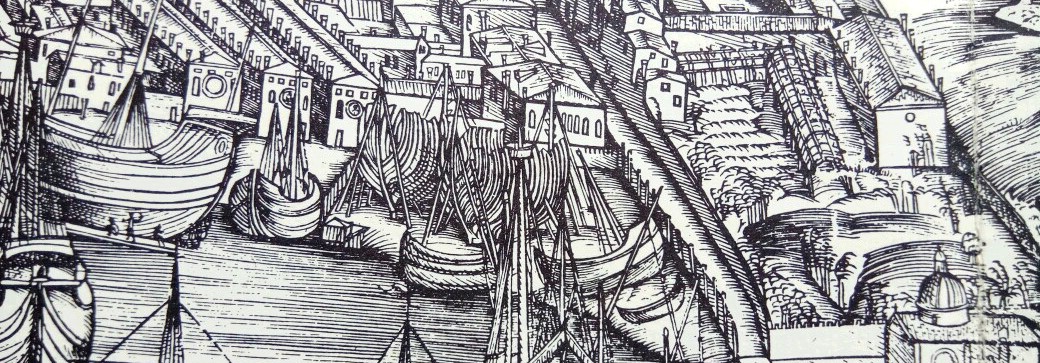 The practice of hauling out and careening
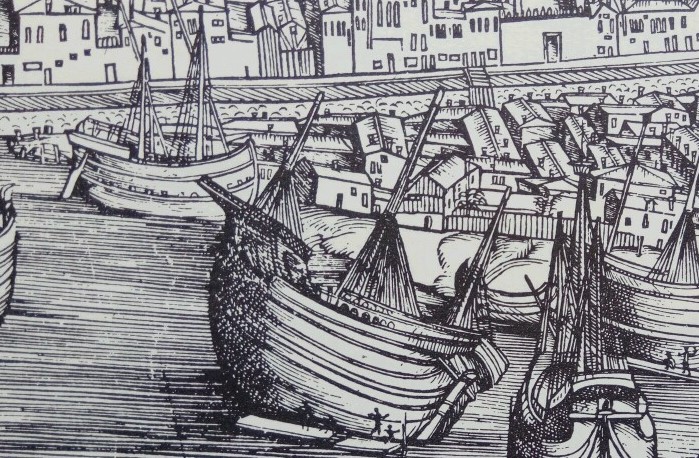 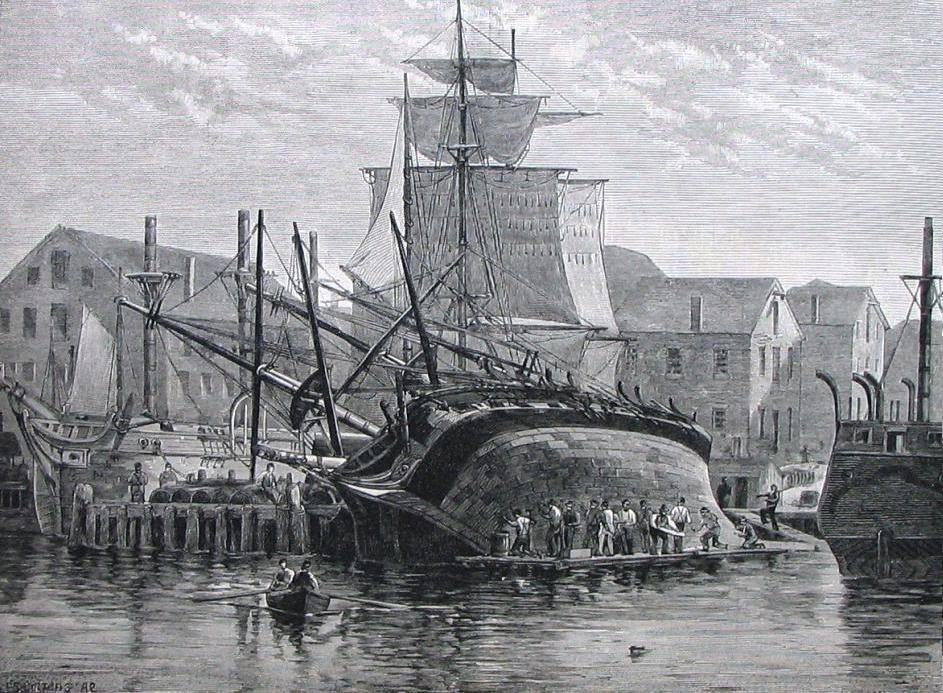 Jacopo de' Barbari, La Veduta di Venezia, 1500
An Old Whaler Hove Down For Repairs, Near New Bedford, a wood engraving drawn by F. S. Cozzens and published in Harper's Weekly, December 1882.
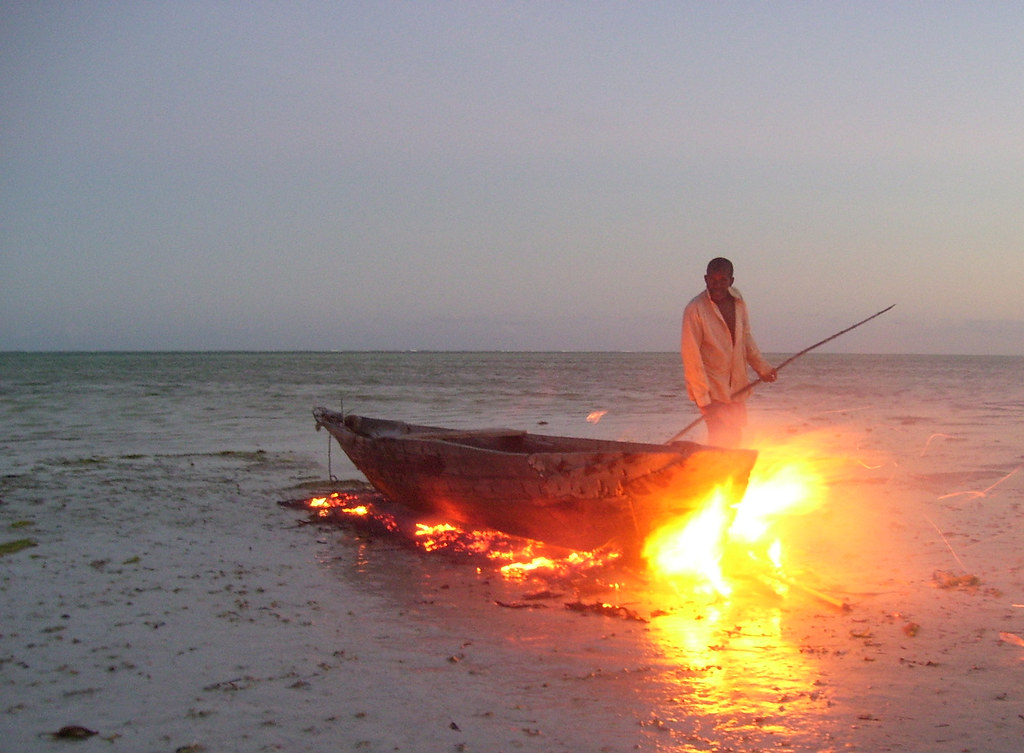 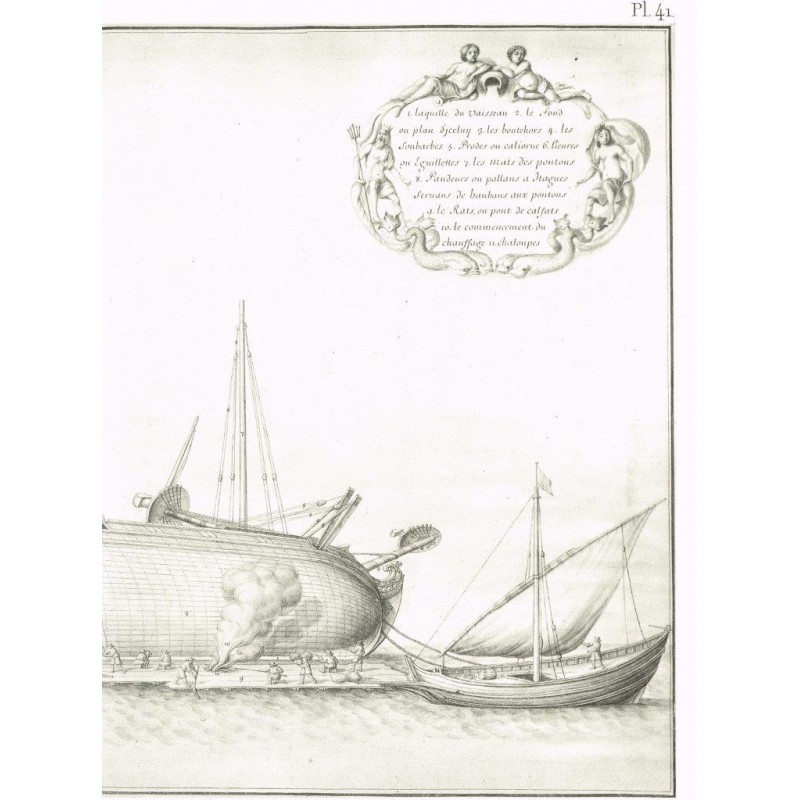 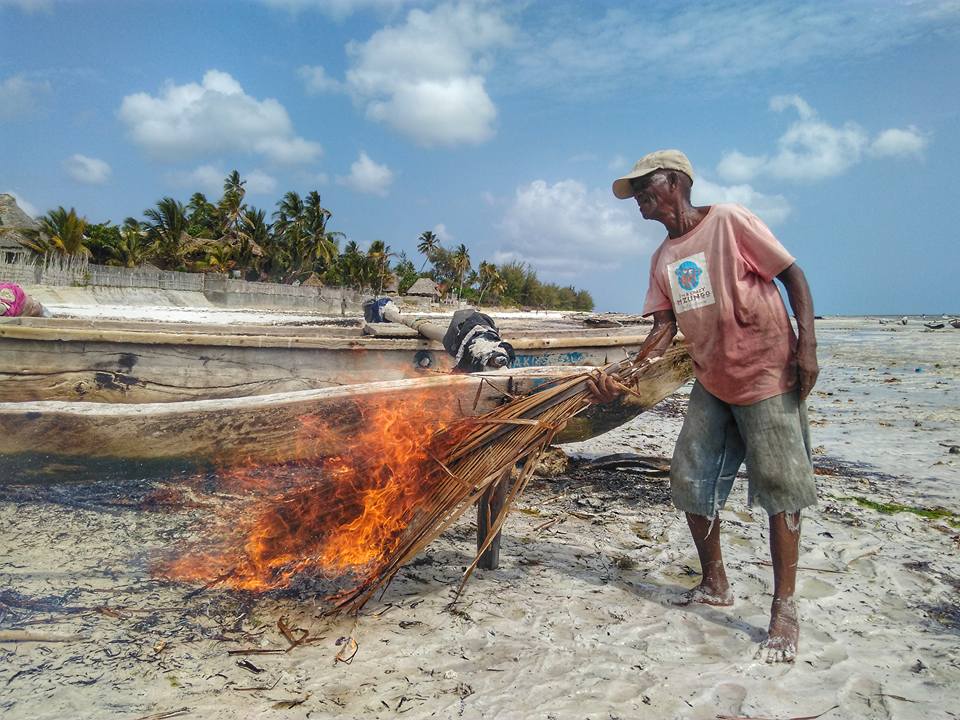 A fisherman burning algae and hardening his boat in Bwejuu Zanzibar Tanzania
Fisherman smoking his boat with burning palm fronds, to harden the surface and to remove vermin, Dongwe Beach, Dongwe, Zanzibar
Anonyme, ALBUM DE COLBERT (Paris, 1670)
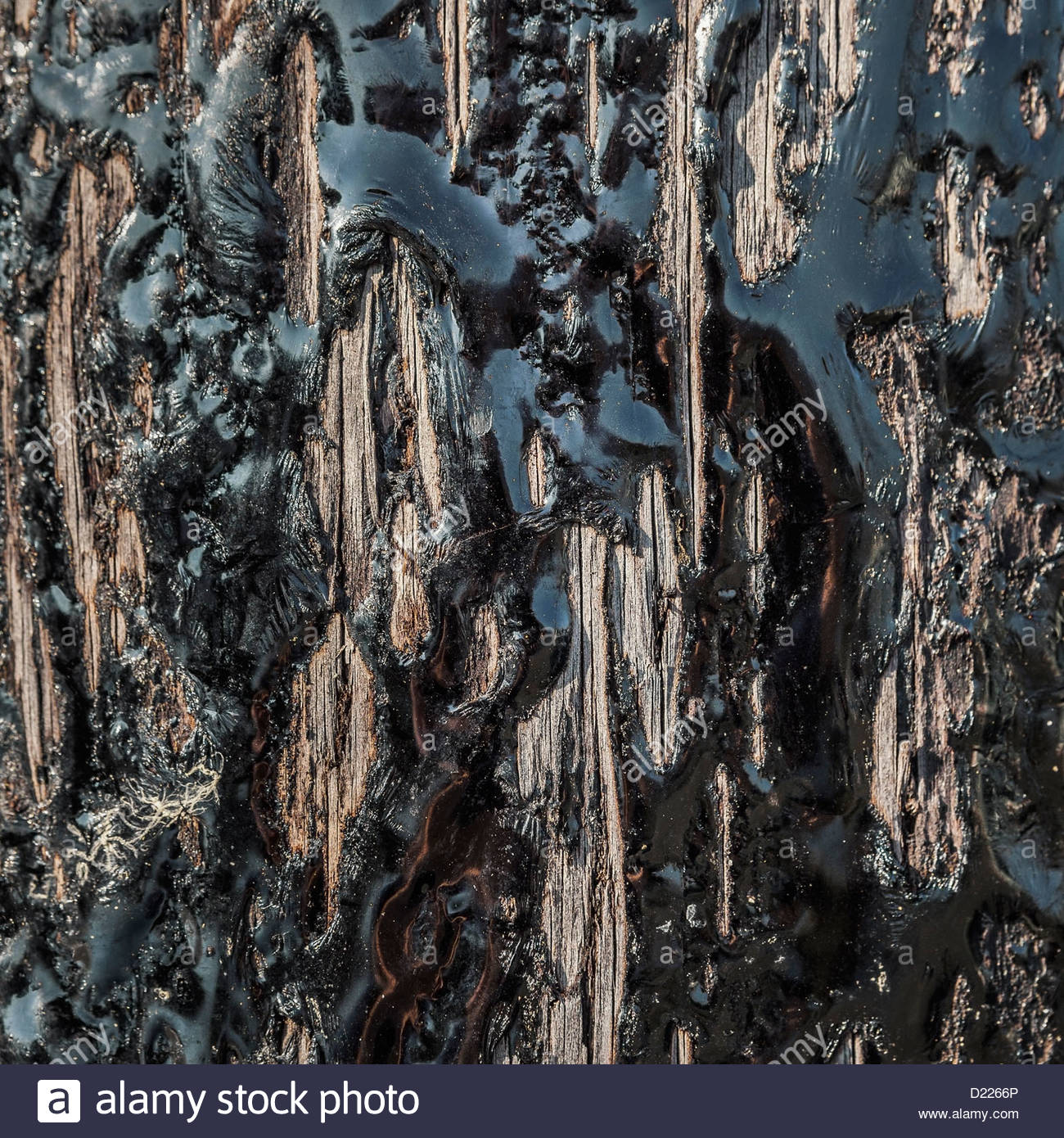 Worm repellents
Formulas for coating included a mixture of – 

arsenic and sulphur mixed with oil
black tar, pitch, asphalt
wax, resin, ashes, glue, moss 
calfskin, and cow-hair
iron nails, iron powder, charcoal
cement, copper compound
tar and resin in a varnish of beeswax
crude granulated lac dissolved in grain alcohol
Copper plating, lead sheathing
Scupper nailing
Double-planking
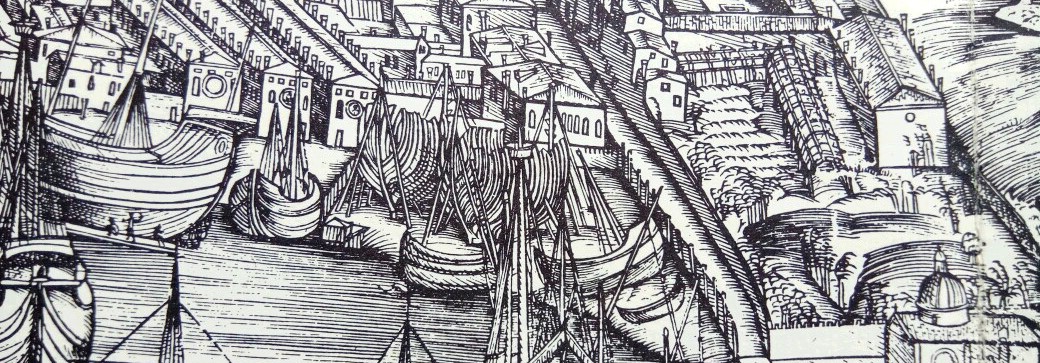 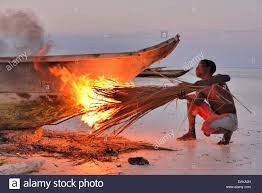 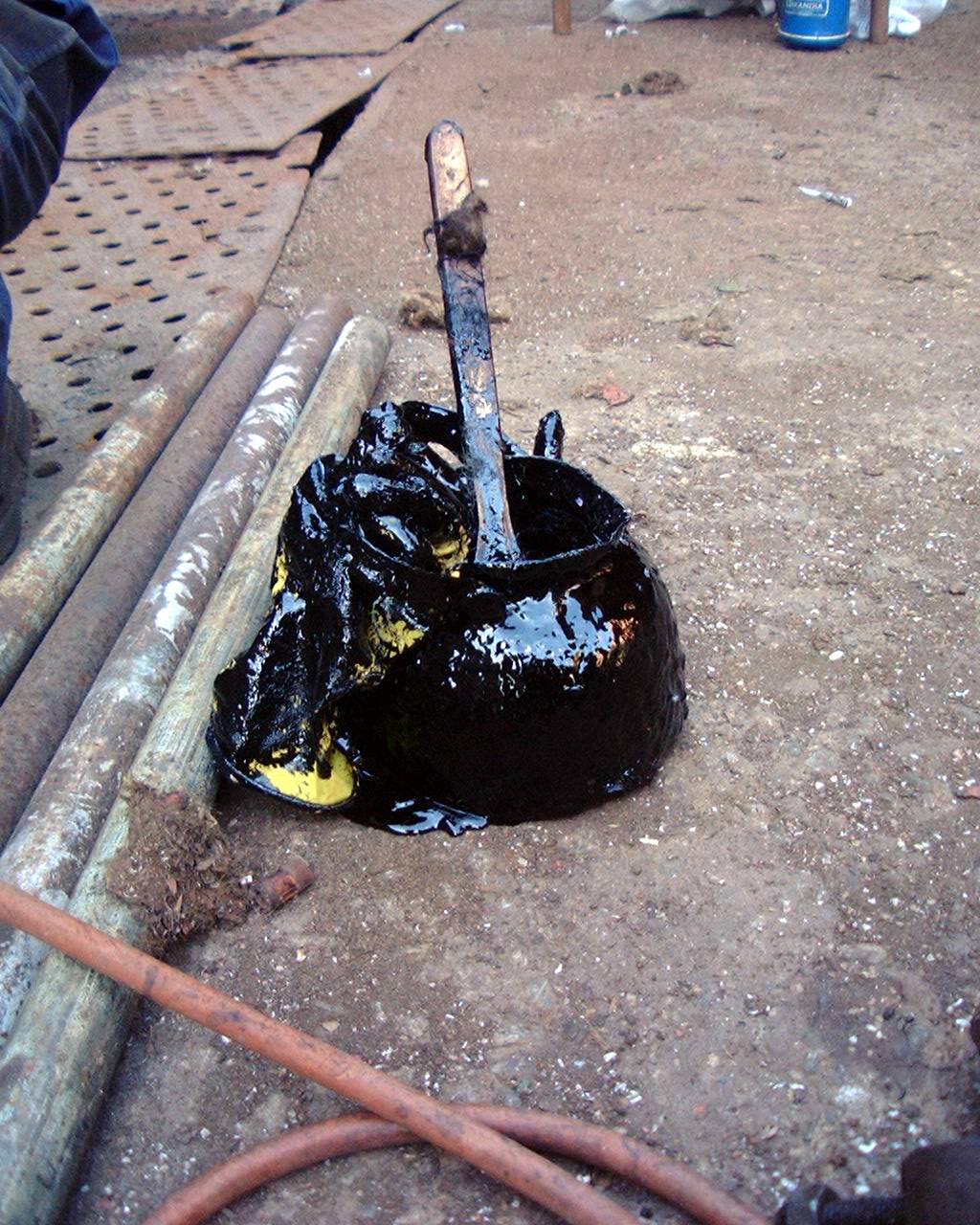 The treatment was applied after the old tar was scraped off and the surface was breamed (imbrunar) or smoked (palmare, adj. palmato).
Mediterranean caulkers applied a generous coating of tar or pine resin used as antifouling on both the exterior and interior of the hull below the waterline; a process known as pegolare
Worm repellents
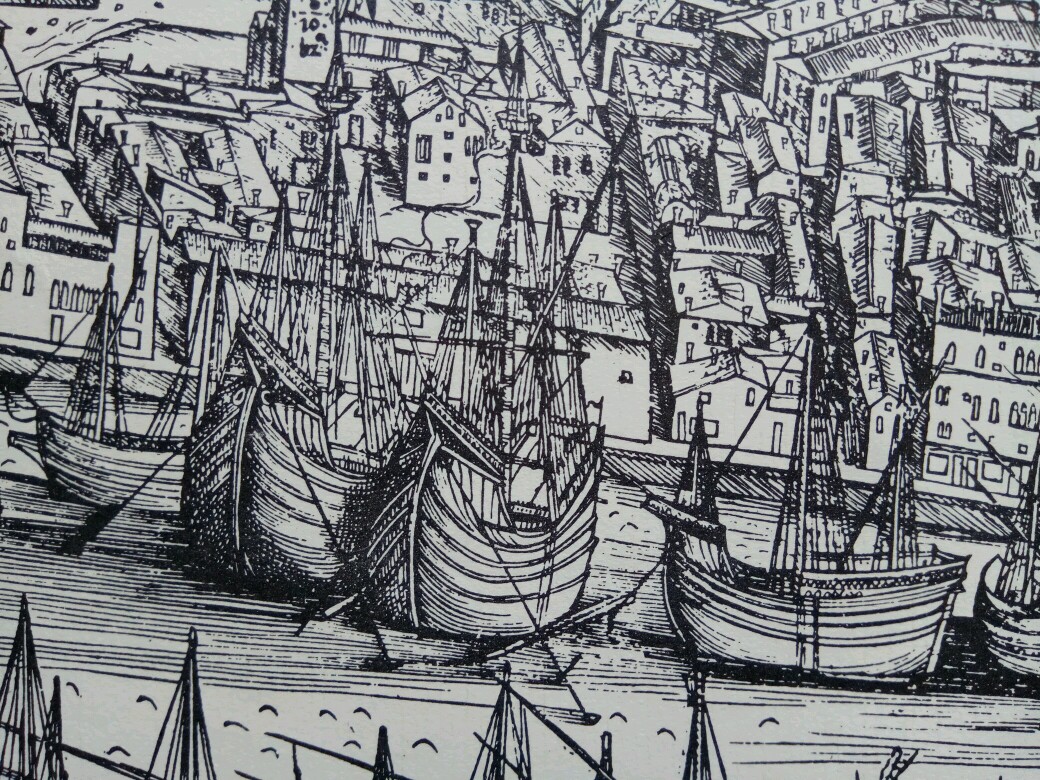 10?
13?
6?
Life-expectancy estimates
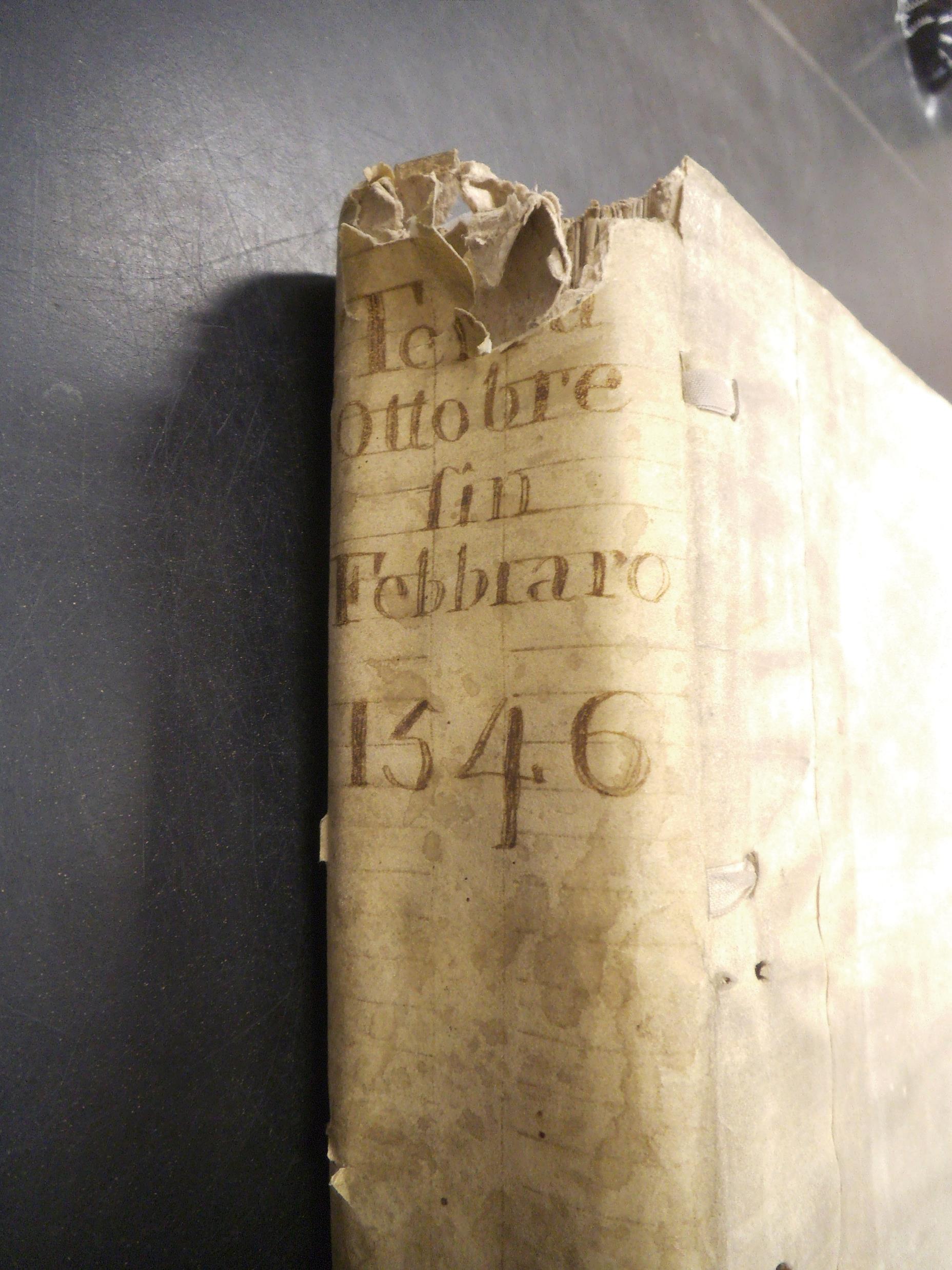 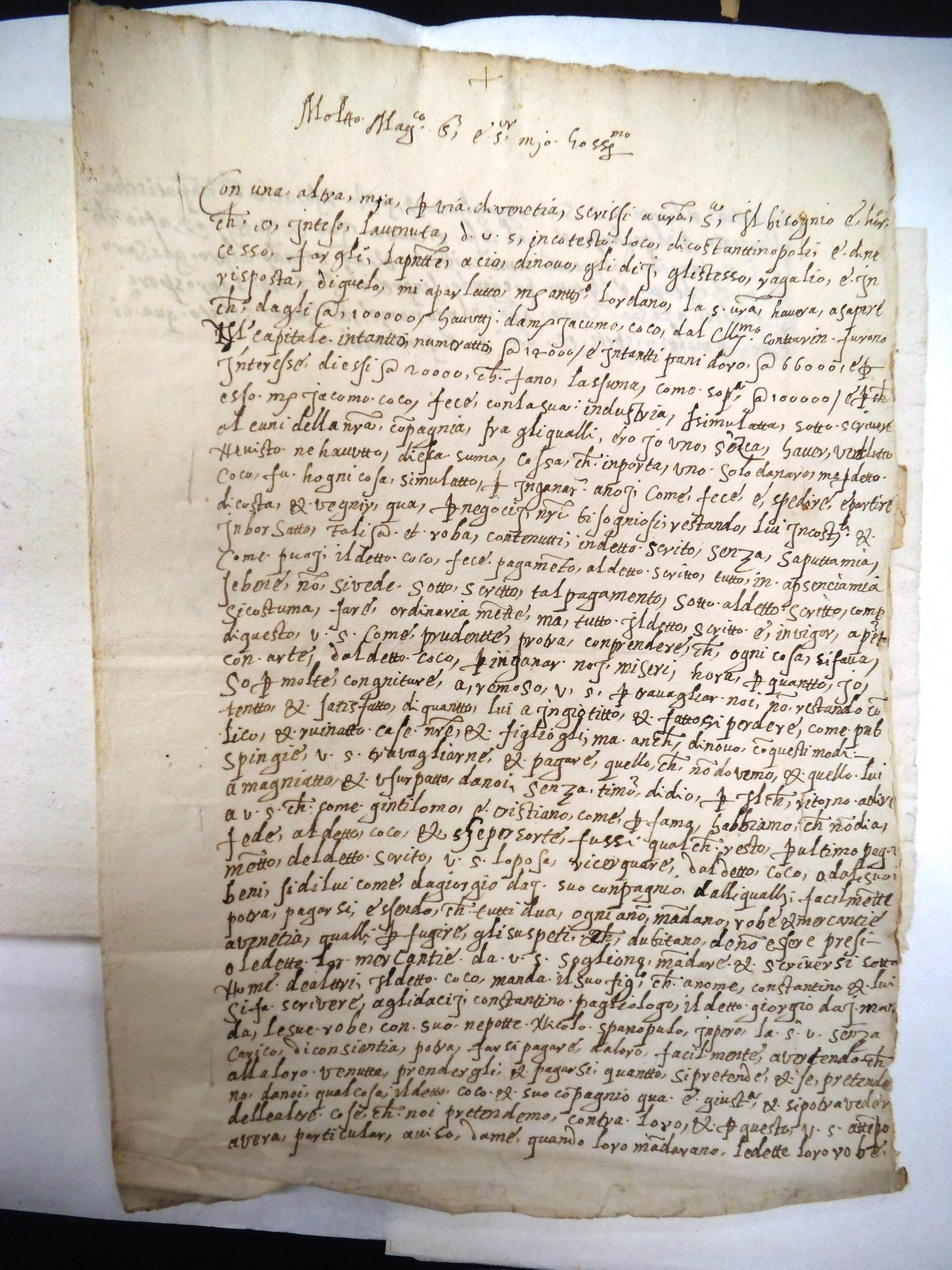 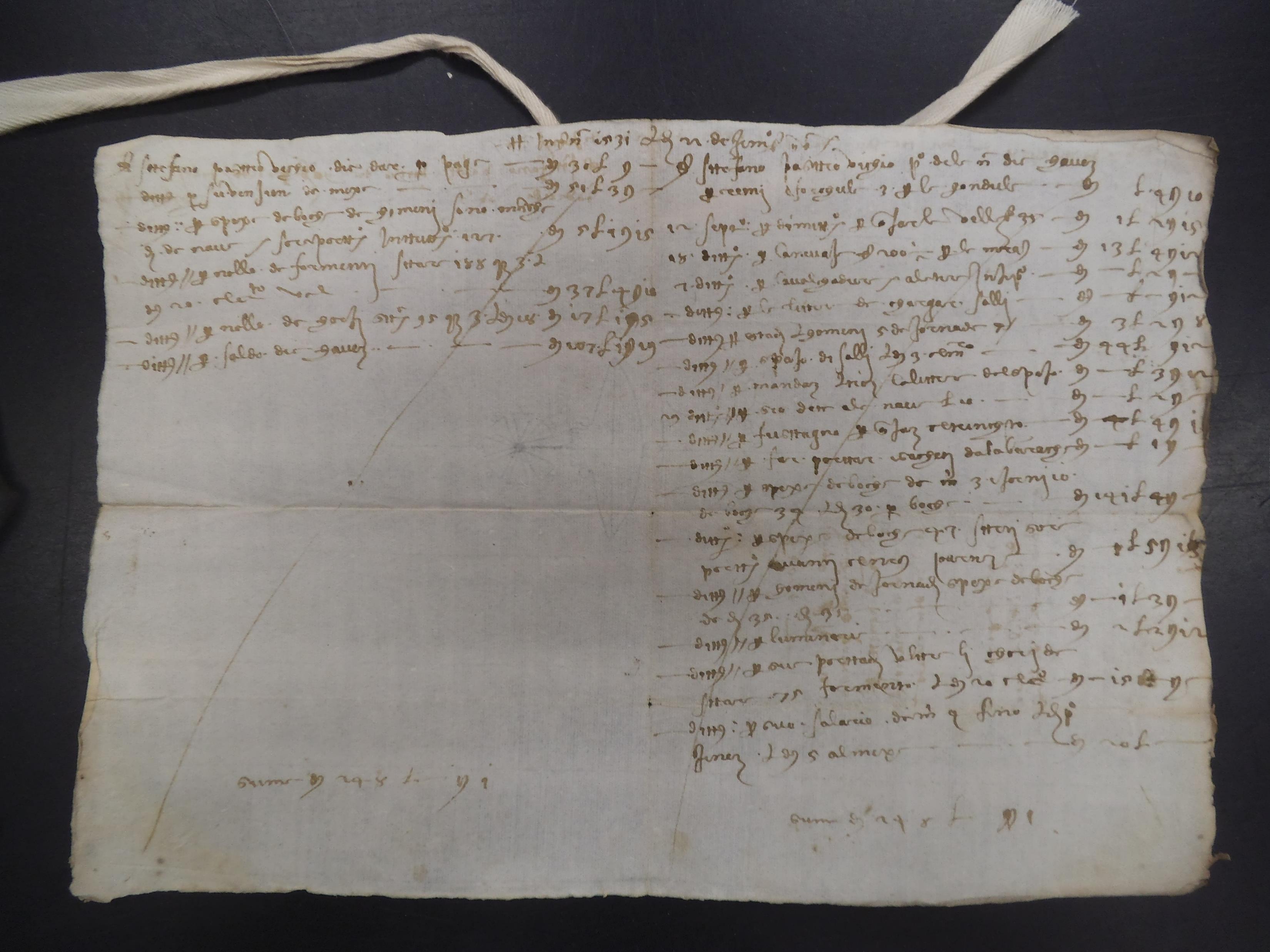 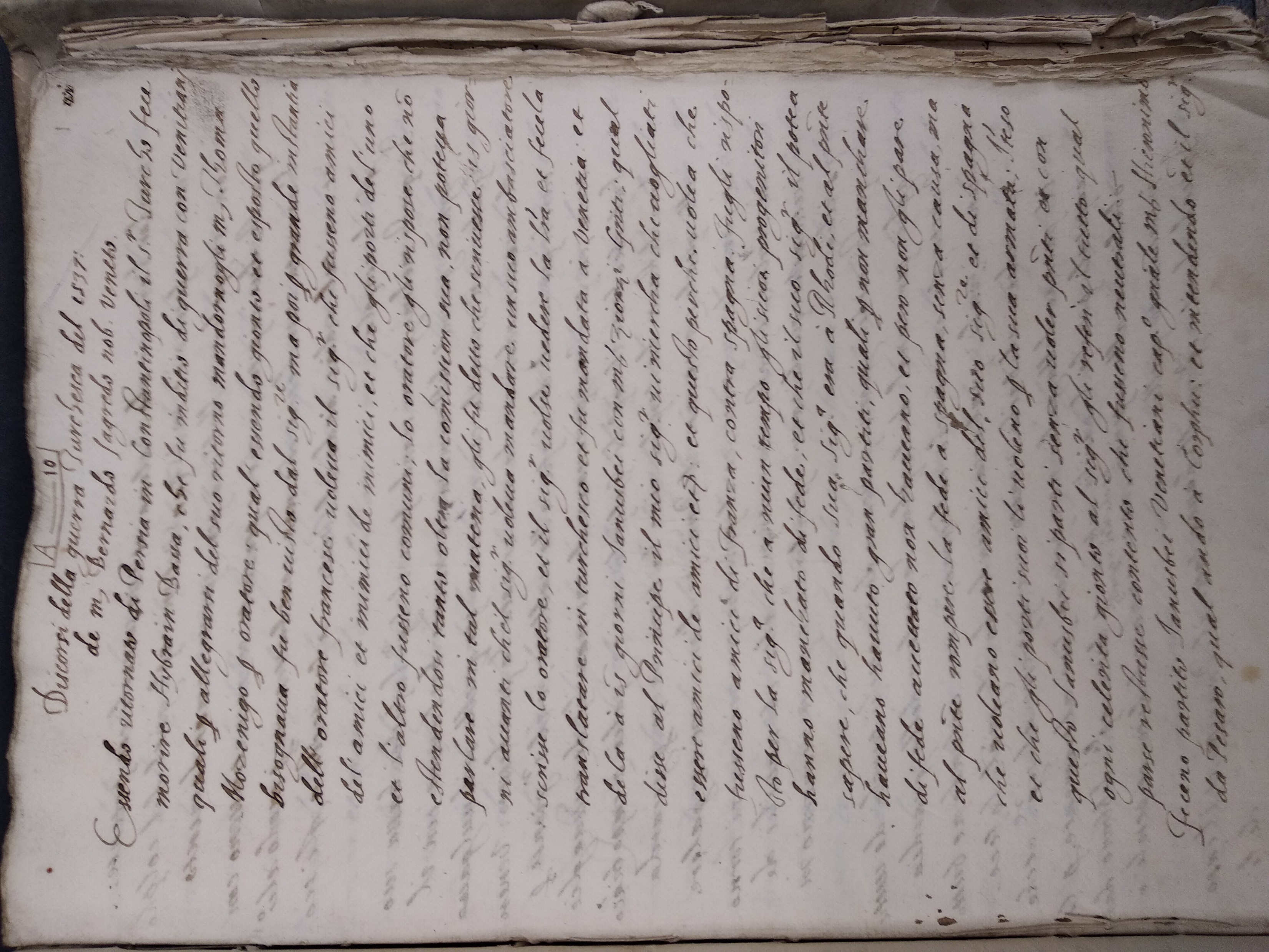 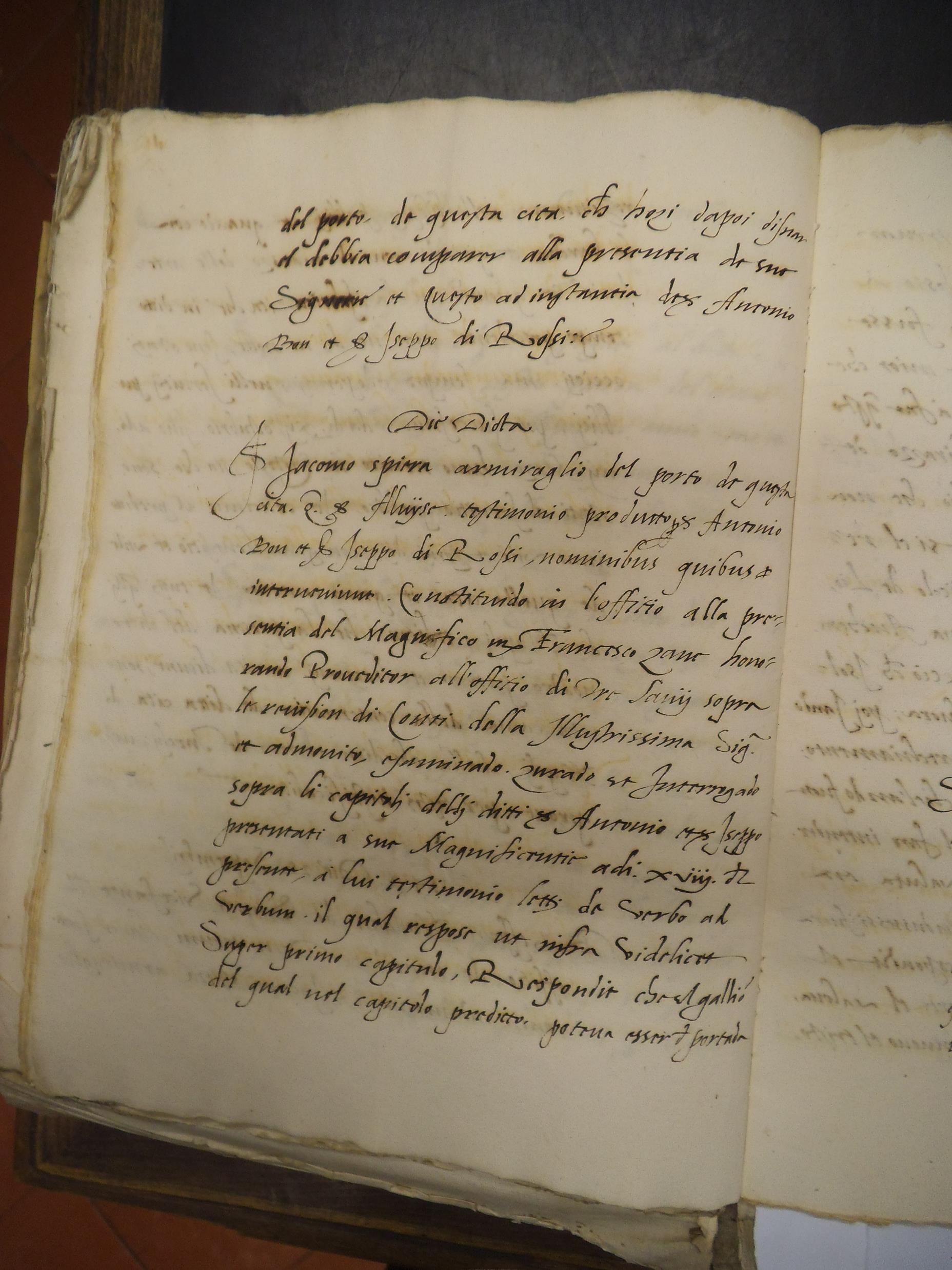 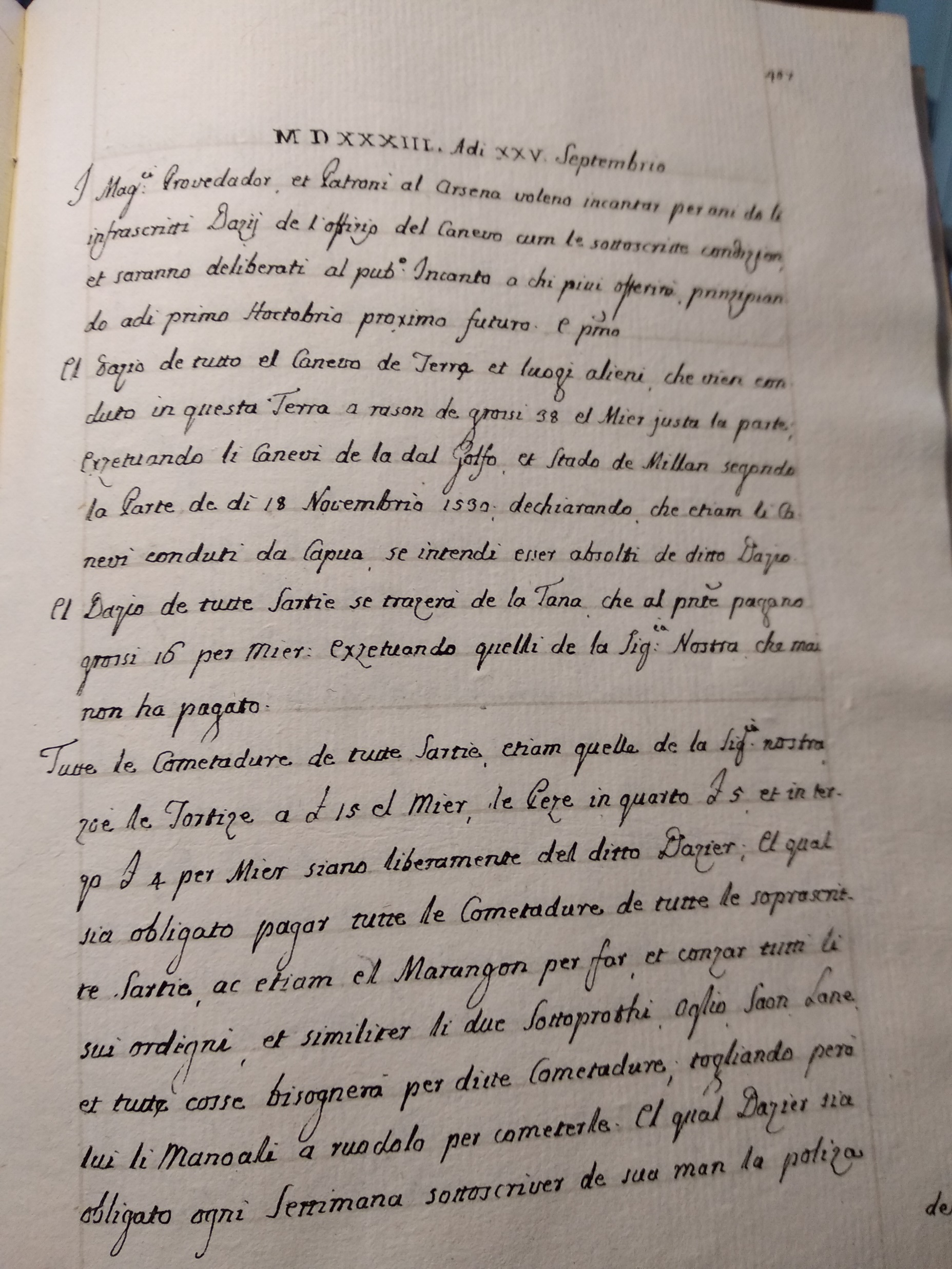 Life-expectancy estimates
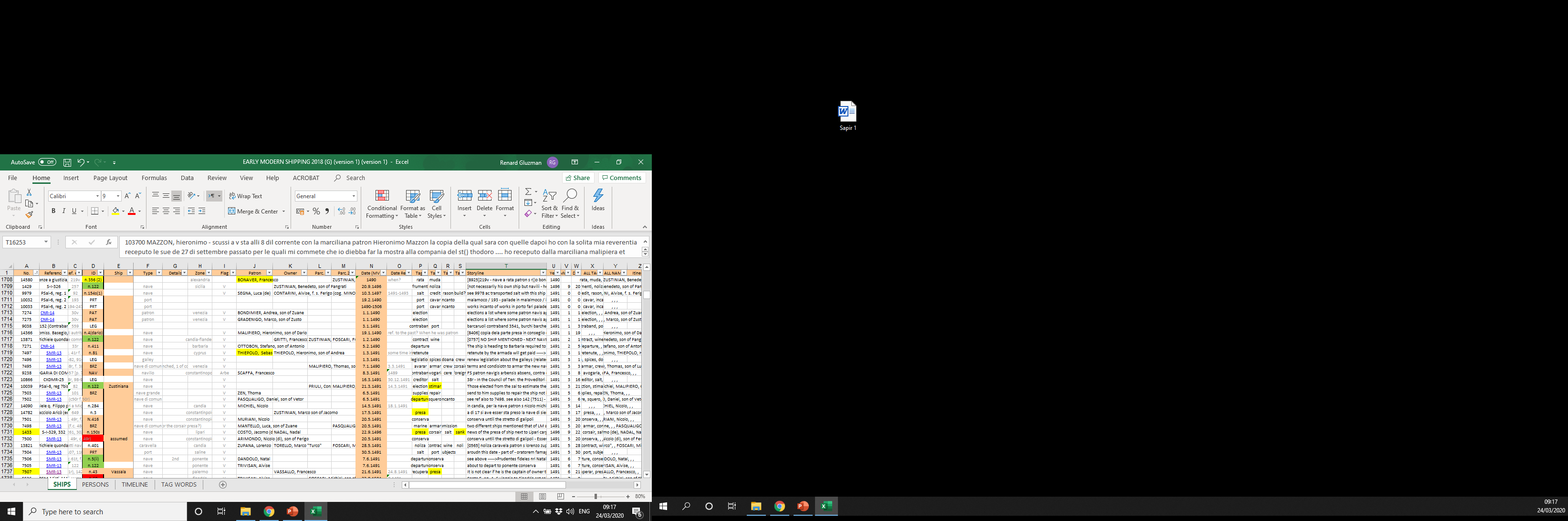 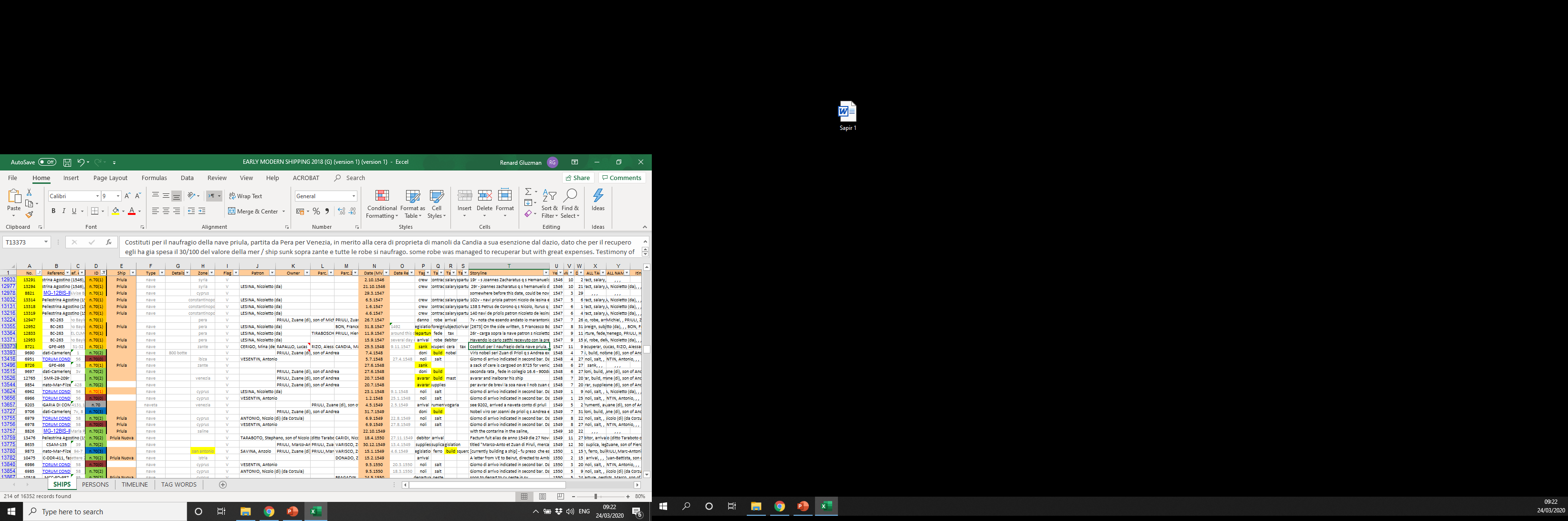 Life-expectancy estimates
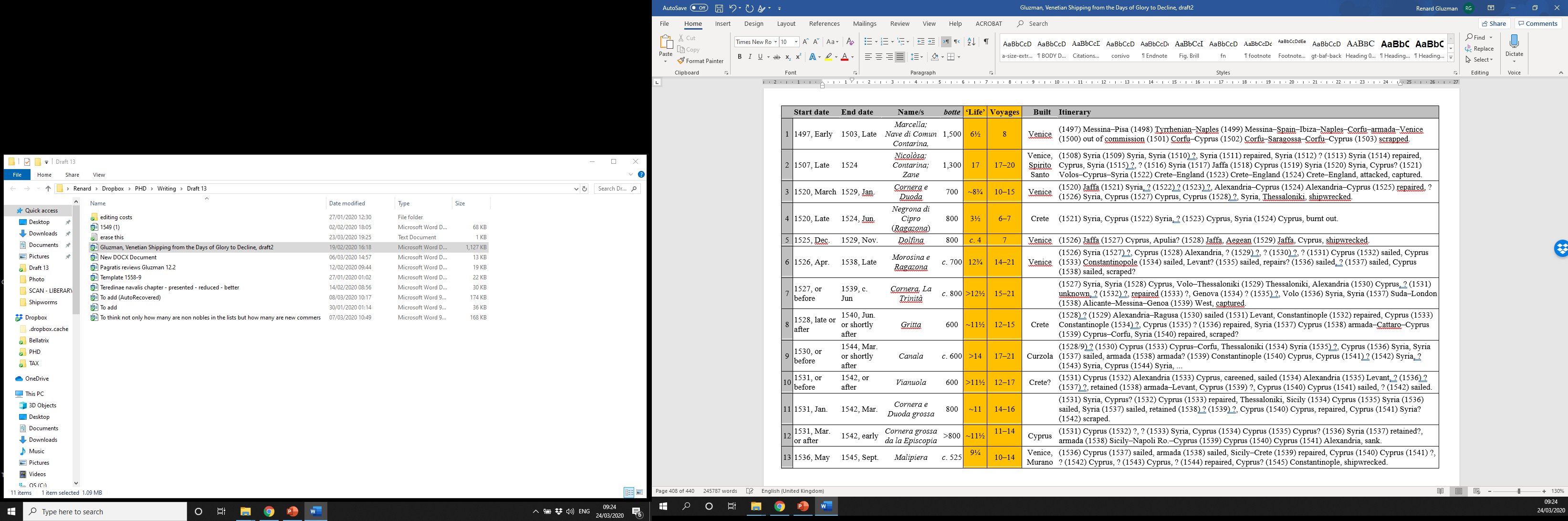 The itinerary and life expectancy of selected round ships
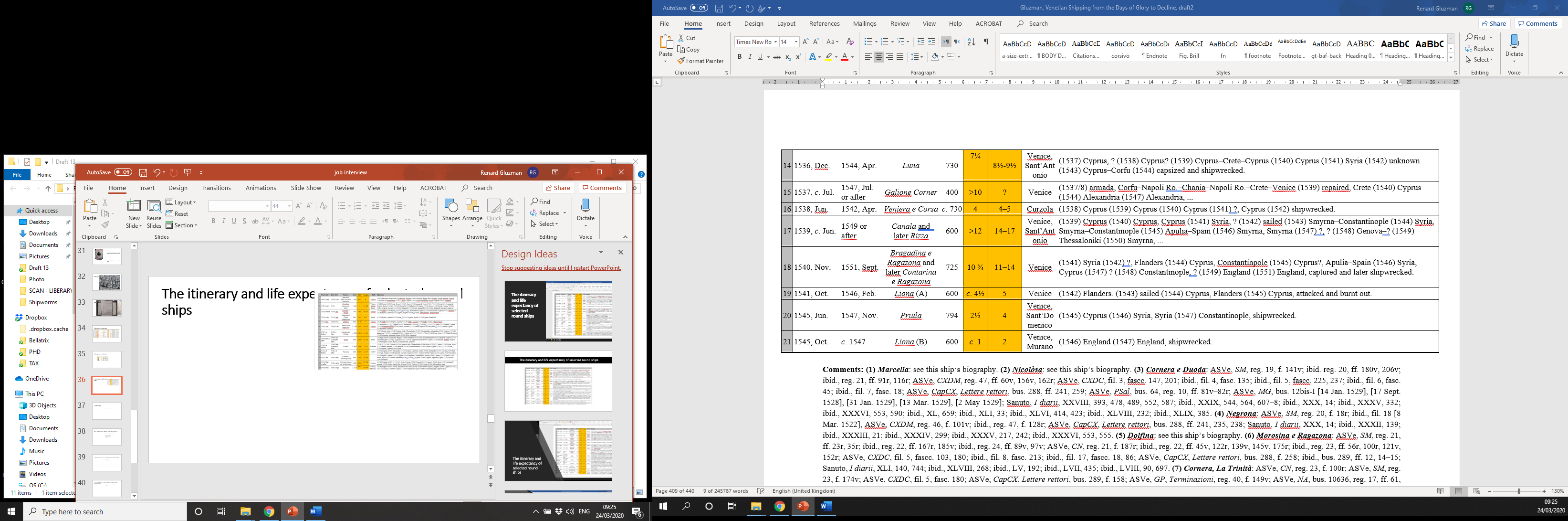 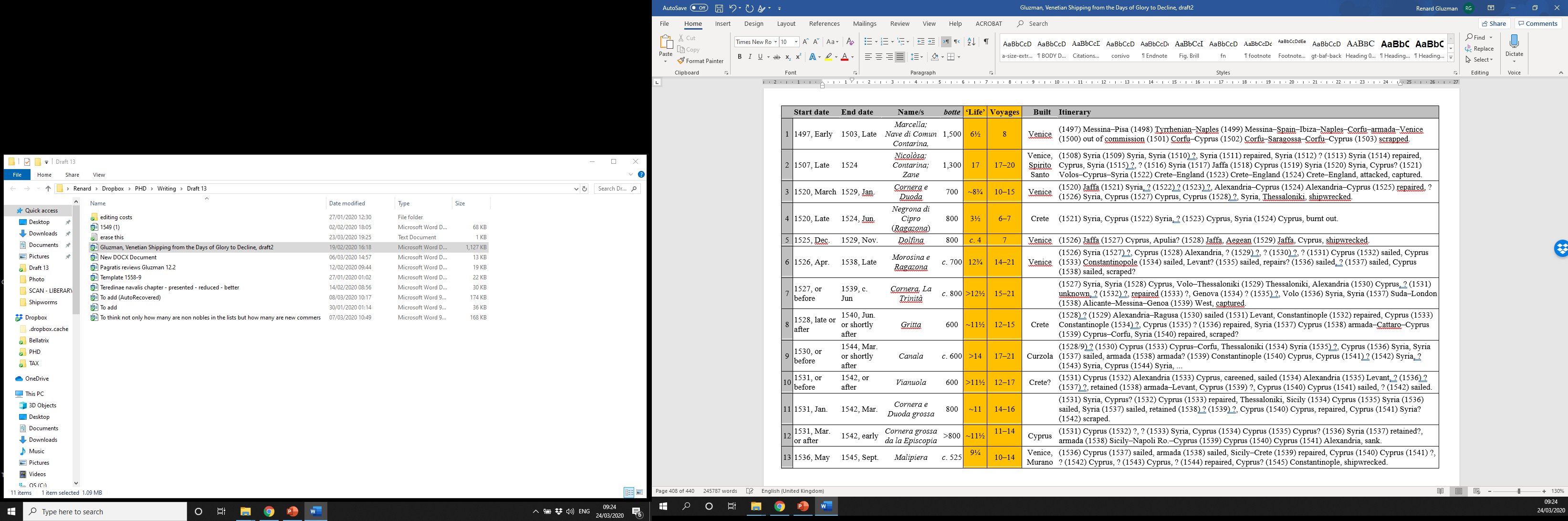 Tragic endings
The itinerary and life expectancy of selected round ships
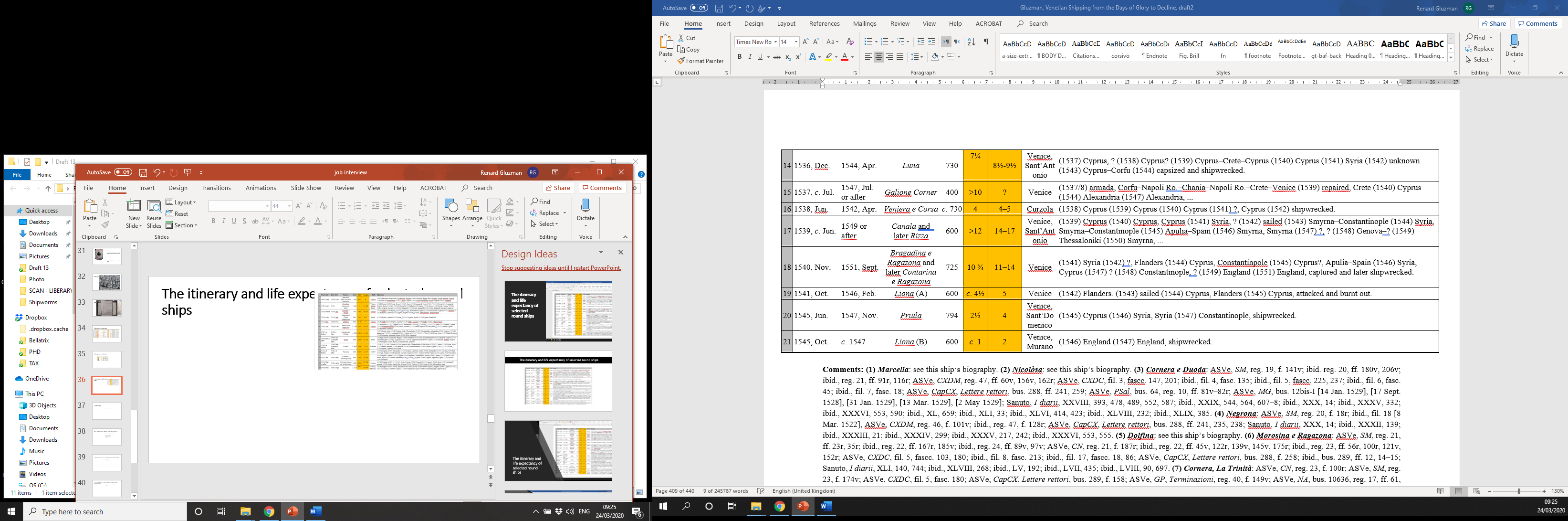 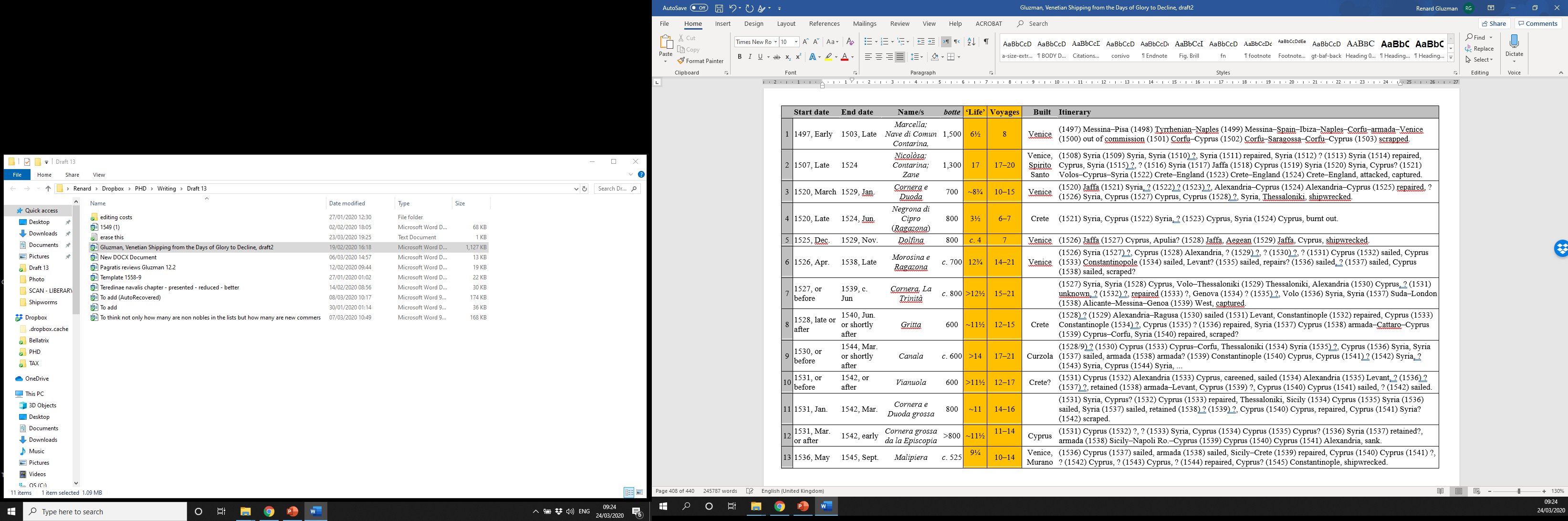 10-13 ripe old age
8-10 respectable lifespan
6-7 short, but still common
=< 5 a waste
The itinerary and life expectancy of selected round ships
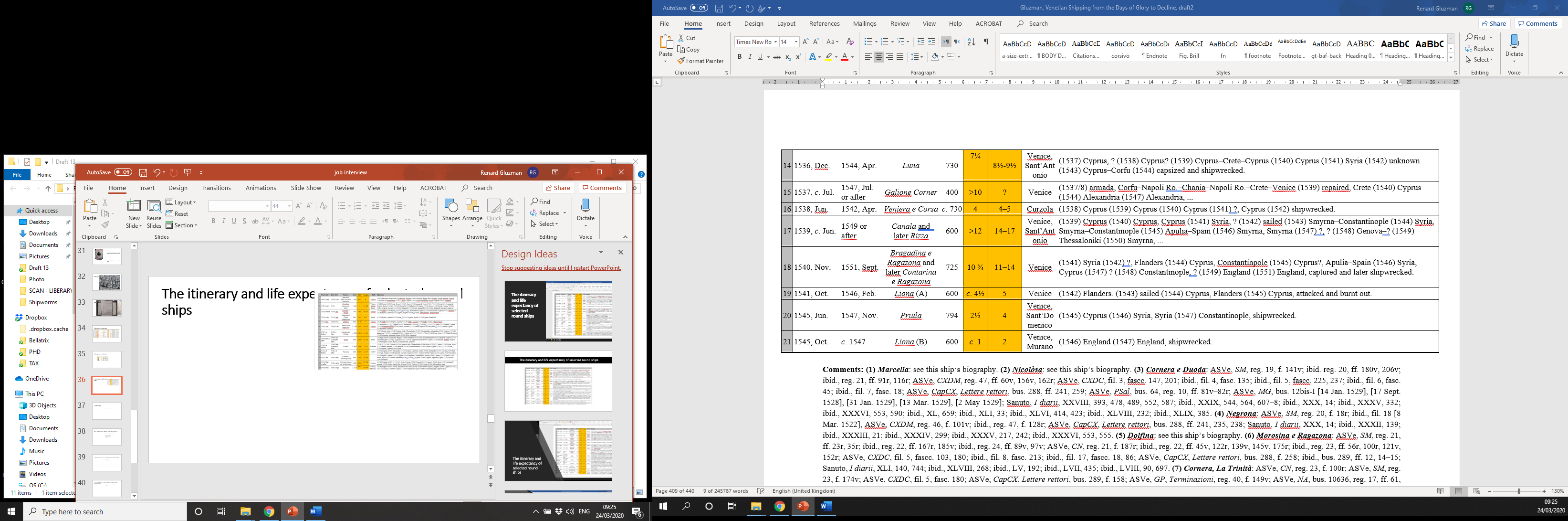 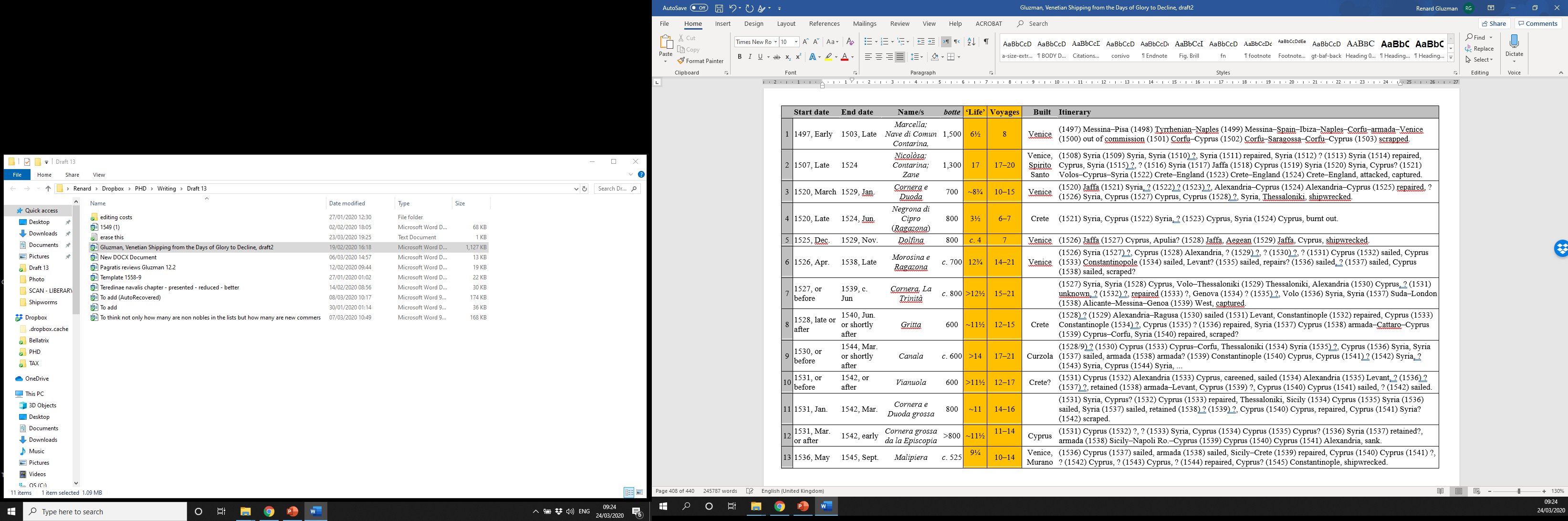 The economic viability of round ships (Life-cycles):
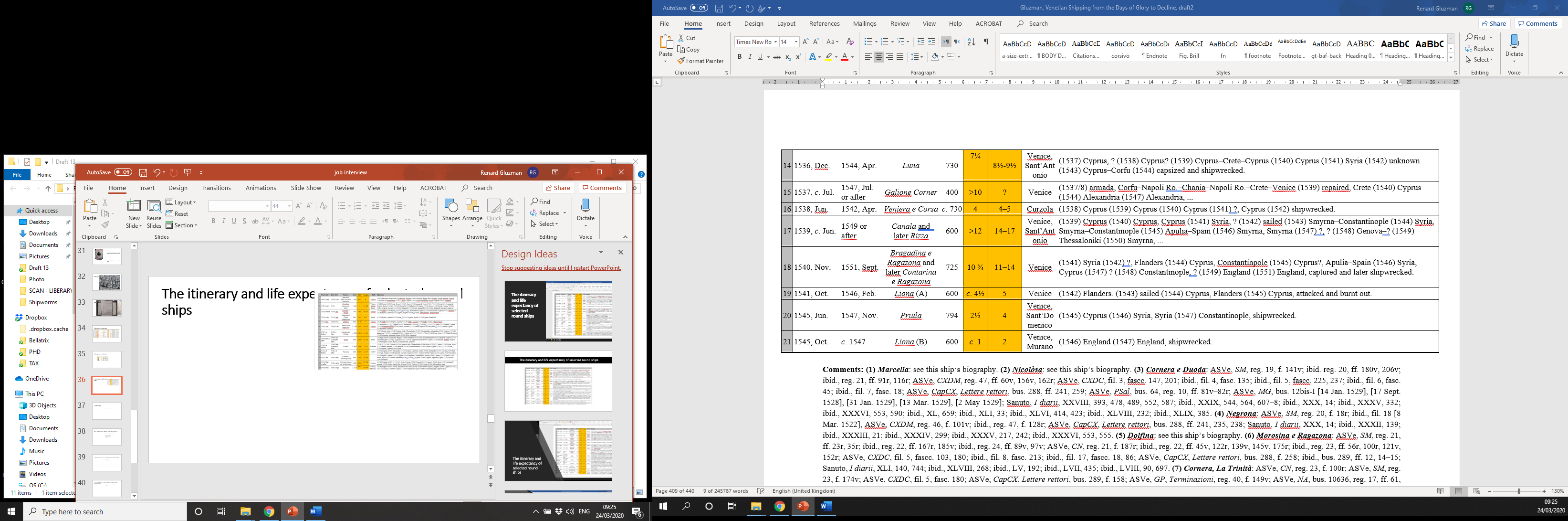 The period of reimbursement of state loans for Ship Construction:
16 July 1534: “in the course of the first three voyages"
4 June 1535: “in the course of the first eight voyages"
21 February 1539: “in the course of the first ten voyages"
3 November 1545: “in the course of the first eight voyages"
4 April 1549: “seven years, to be paid by installments, every eight months"
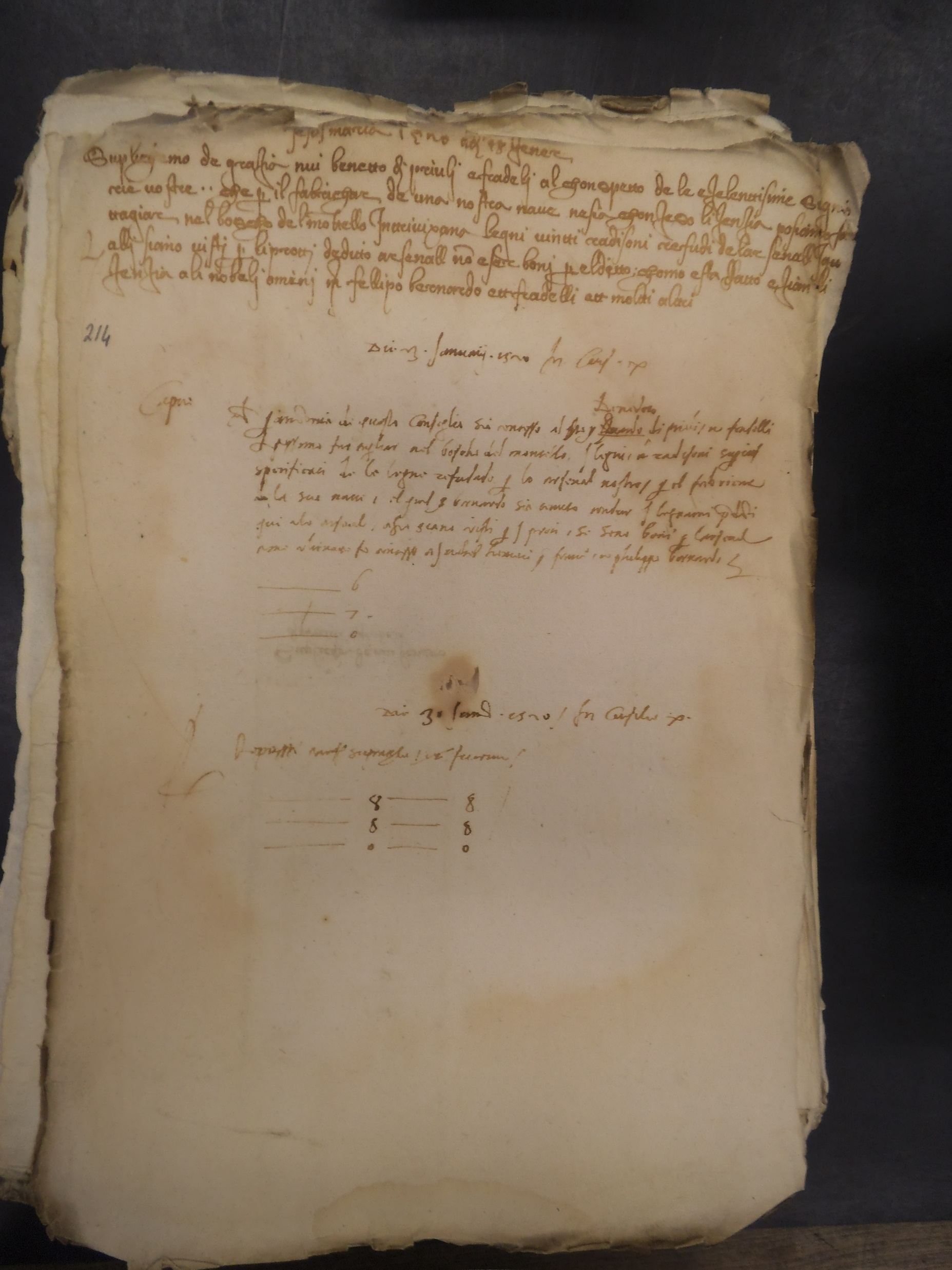 Some further considerations:
The impact of marine borer on terrestrial ecology
ASVe, Consiglio di dieci, Deliberazioni, Comuni, fil. 46, fasc. 214 (23 January 1521)
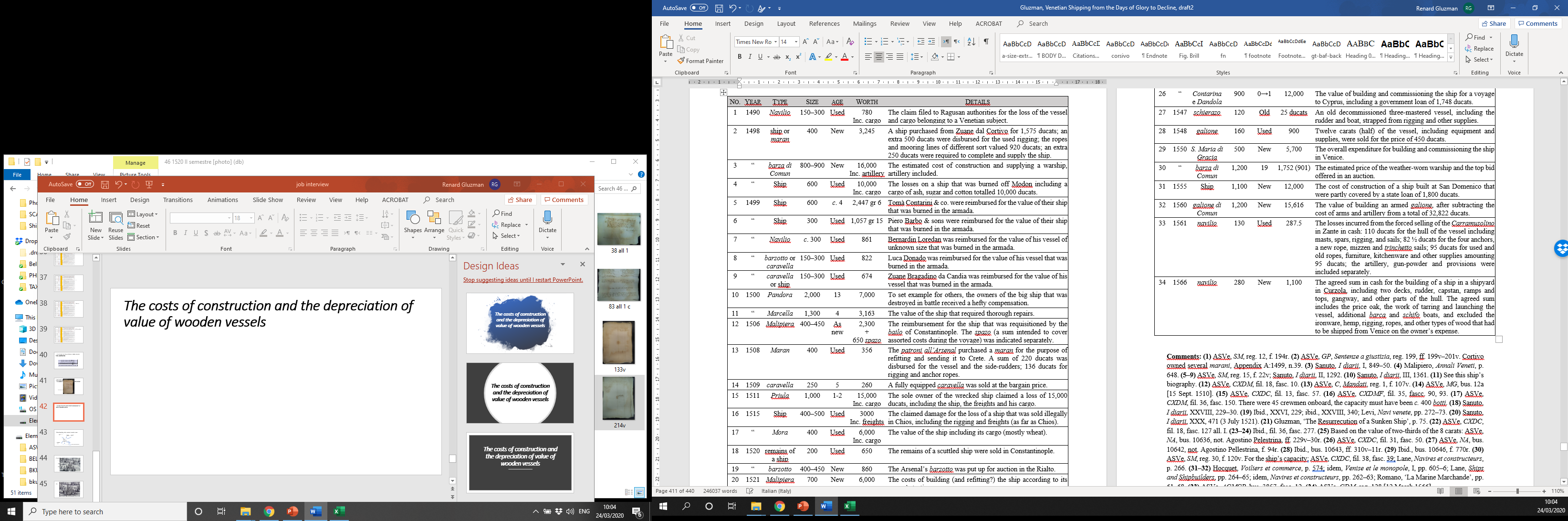 The costs of construction and the depreciation of value of wooden vessels
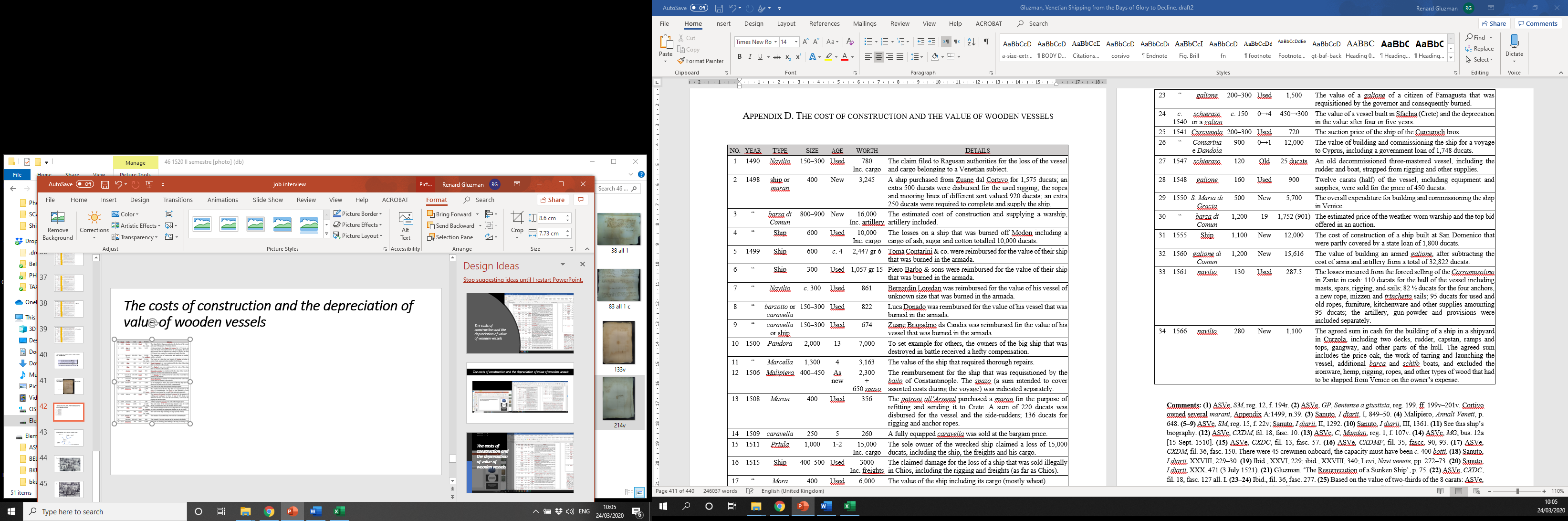 When breaking ships started to make sense
The many natural and manmade perils
The availability and quality of oak
The effects of the teredo
Industrial stimulation plan: loans to galvanize the construction of new vessels
Create jobs
Ship demolition, recycling
Keep the economy running
Short-lived, functional merchantmen
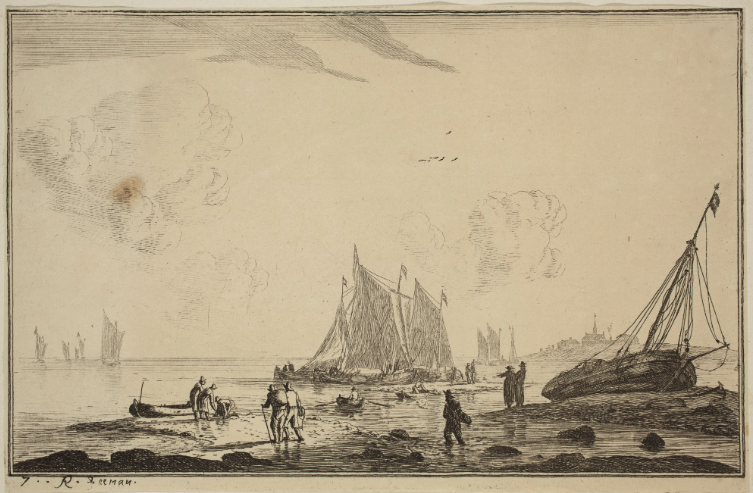 Concluding remarks
The epidemic of marine-wood boring organism had an economic and technological significance.

The teredo delineated the scope of governmental intervention in forest management, regulations of the safety of life at sea, and industrial stimulations

With respect to all of the above, Natural and maritime disasters (as well as wars) fast-forward decision making.
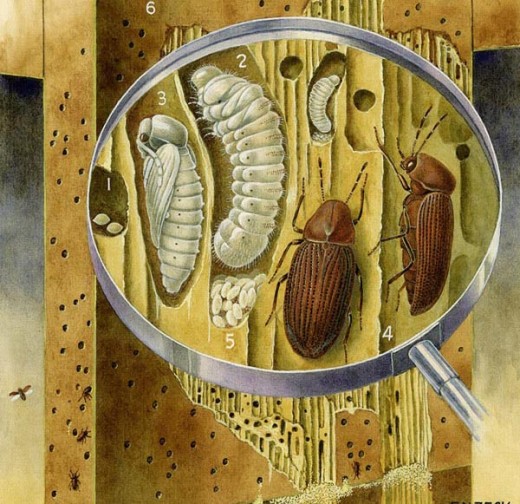 Fin